國際航空公司
課程：旅遊實務
授課班級：
授課老師：孫效文
1
日本-日本航空
Japan Airlines        JL
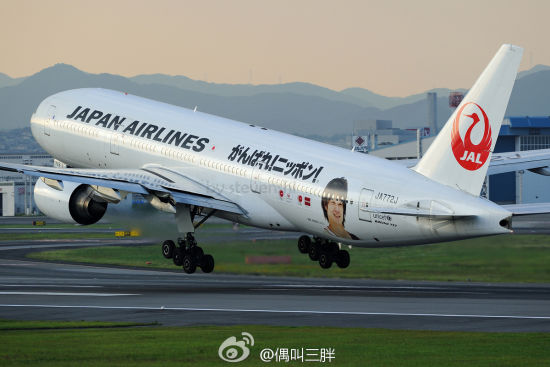 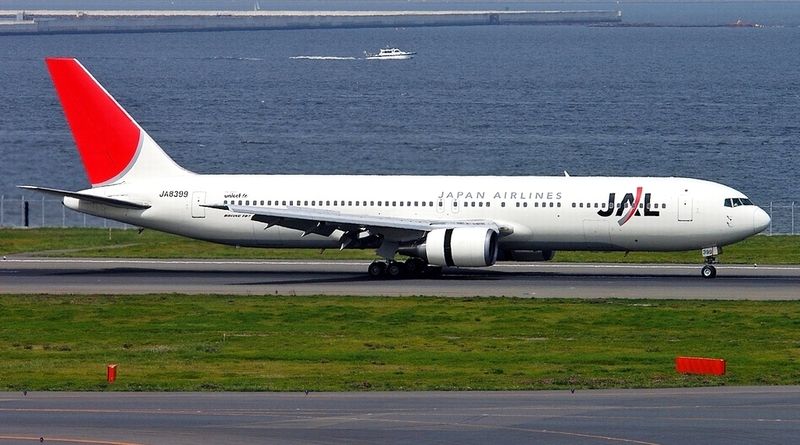 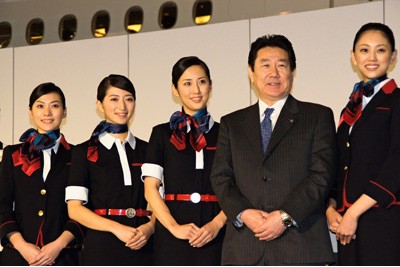 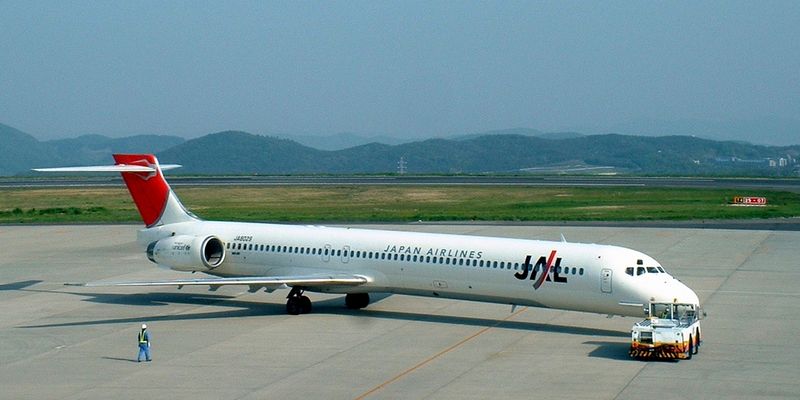 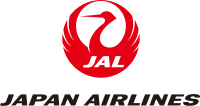 2
日本-全日空航空
All Nippon Airlines       NH
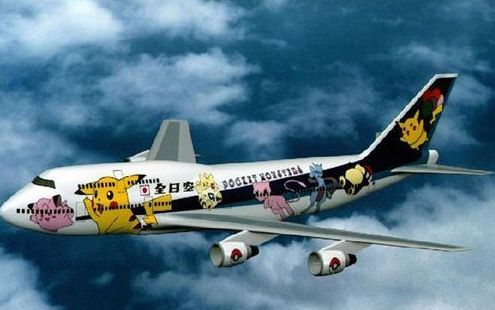 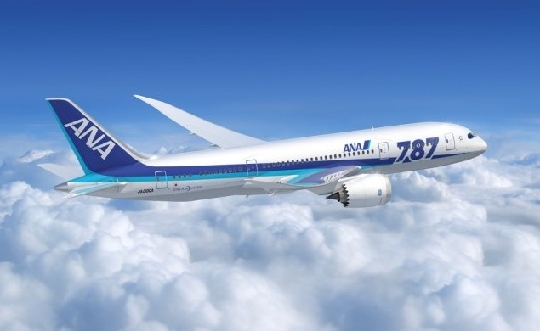 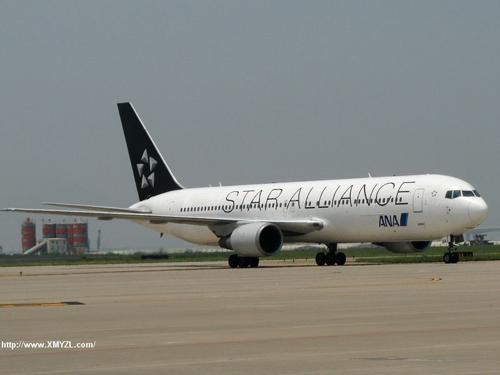 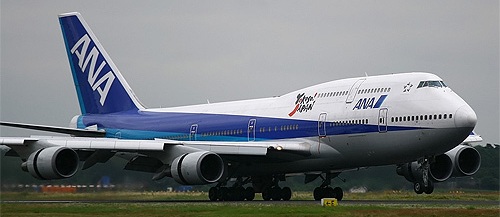 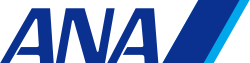 3
日本-樂桃航空
Peach Aviation  MM
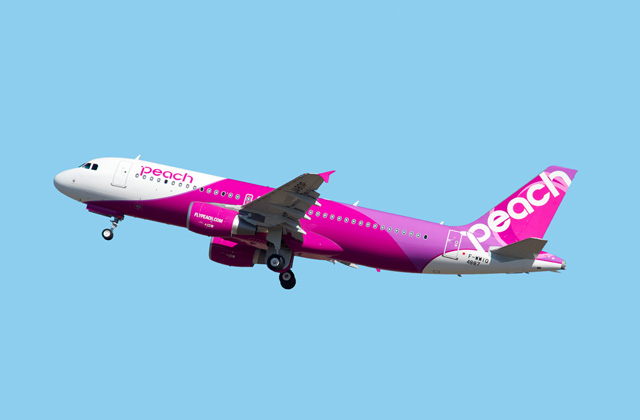 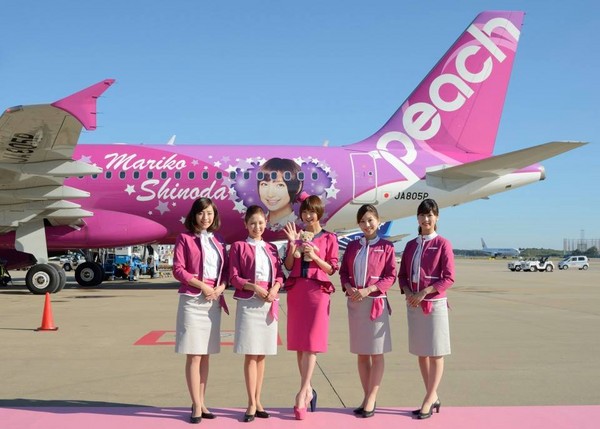 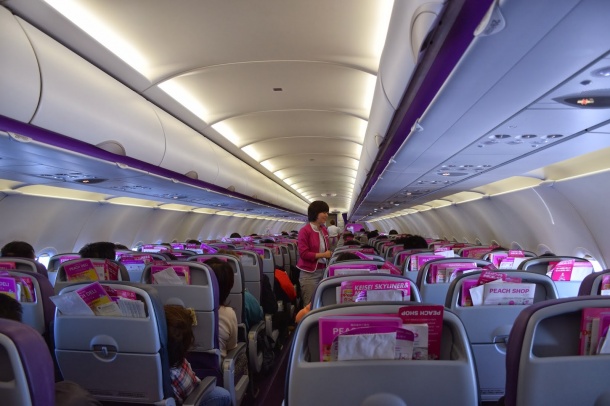 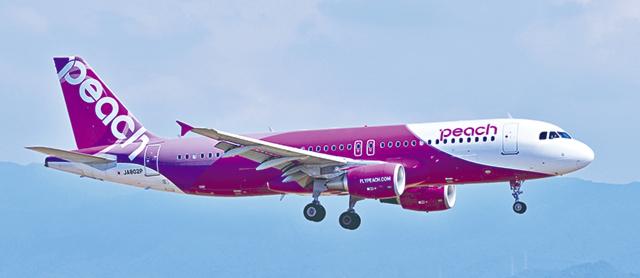 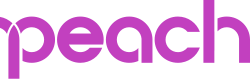 4
韓國-韓亞航空
Asiana Airlines    OZ
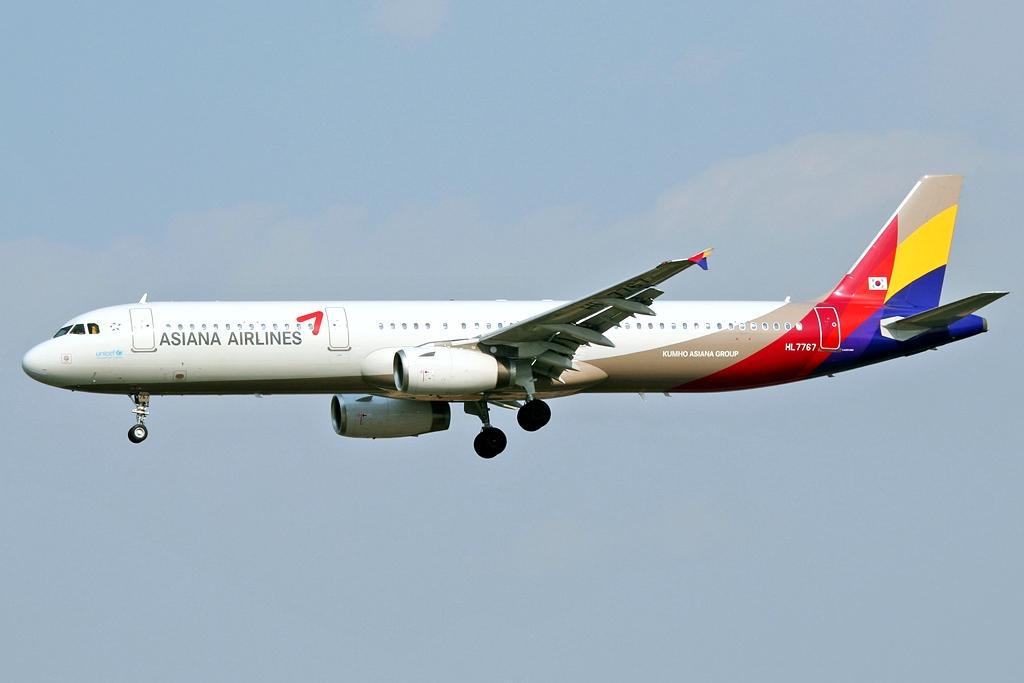 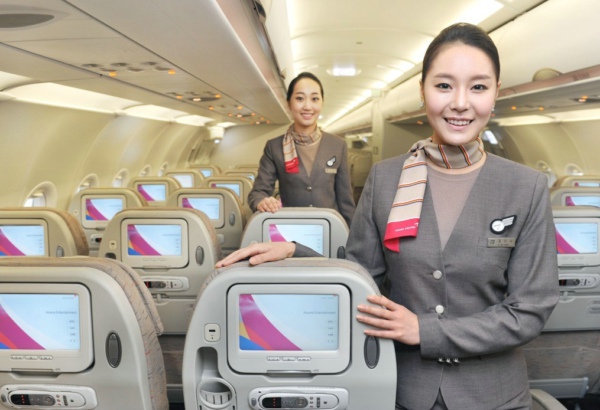 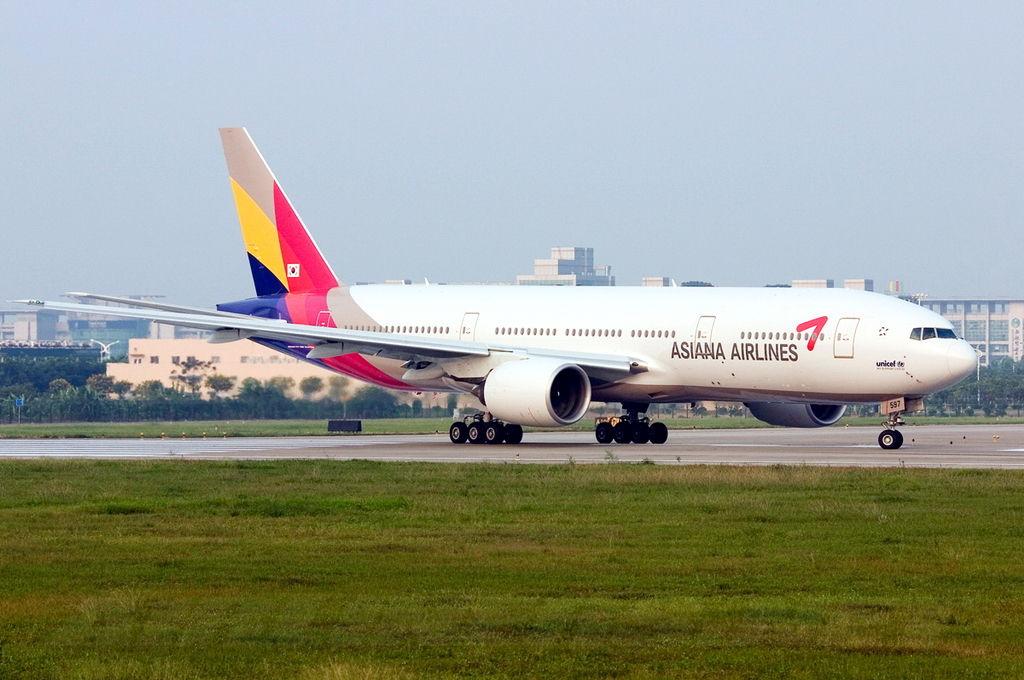 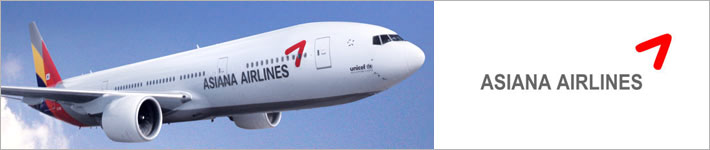 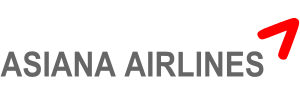 5
韓國-大韓航空
Korean Air    KE
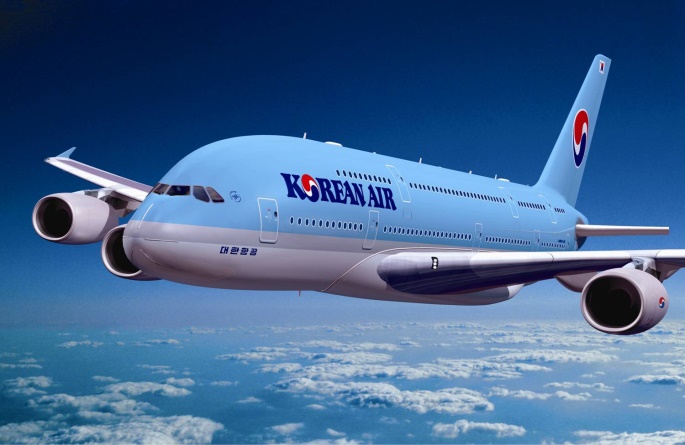 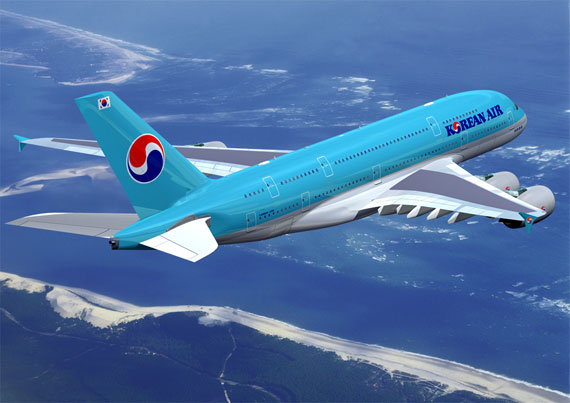 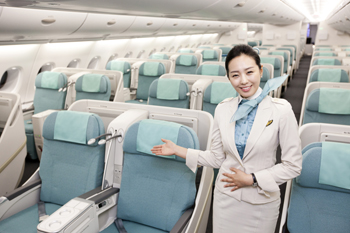 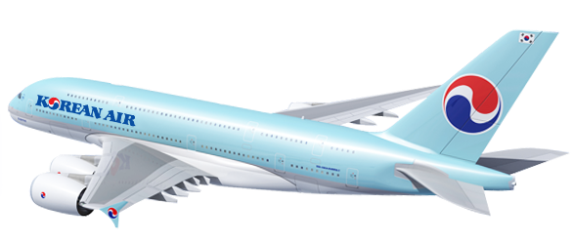 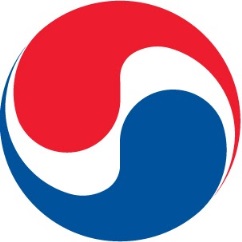 6
韓國-真航空
Jin Air    LJ
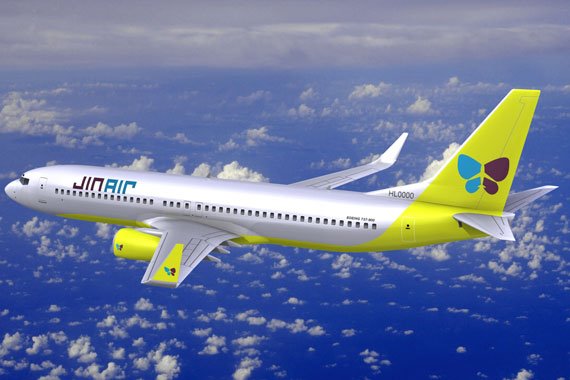 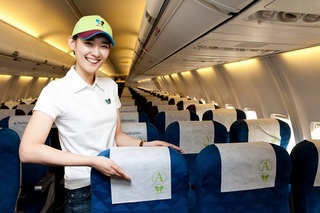 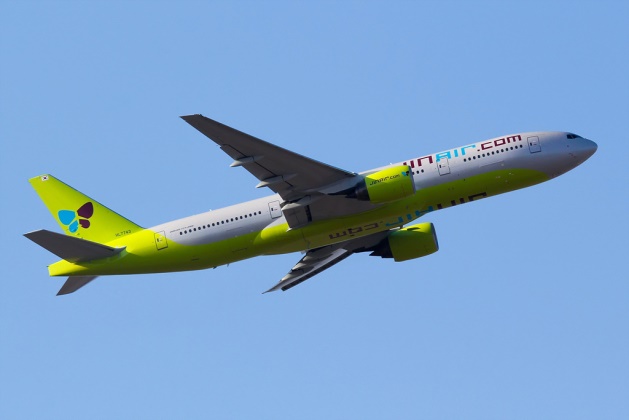 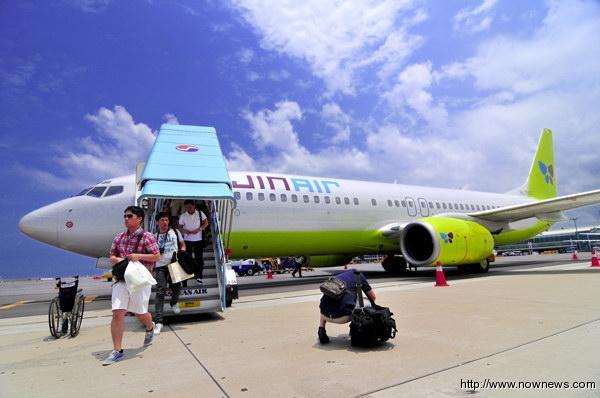 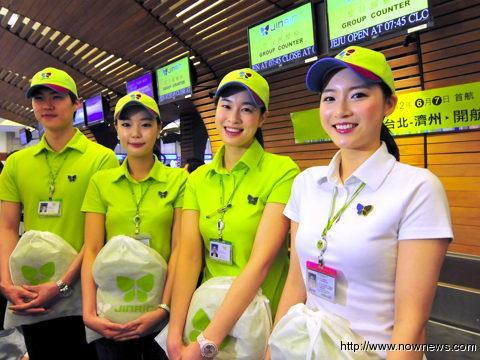 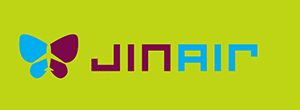 7
香港-國泰航空
Cathay Pacific Airways    CX
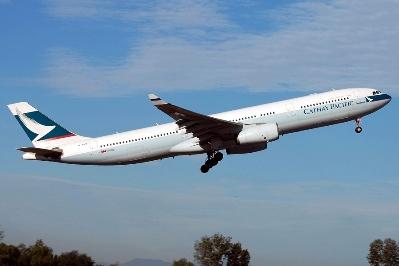 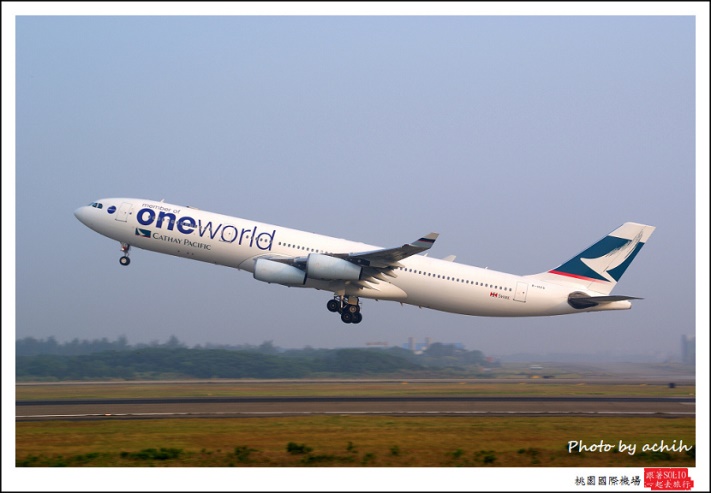 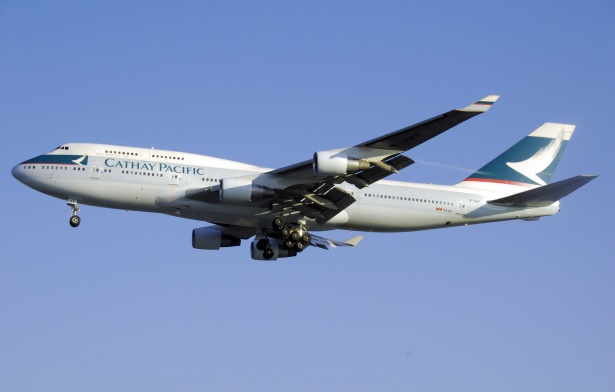 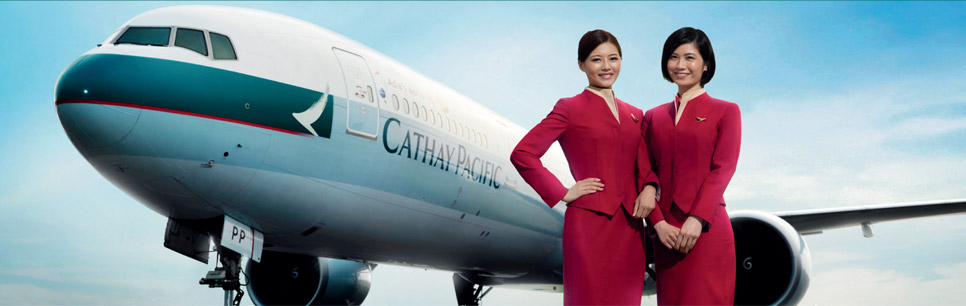 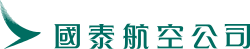 8
香港-港龍航空
Cathay Dragon    KA
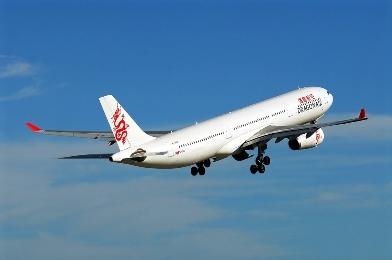 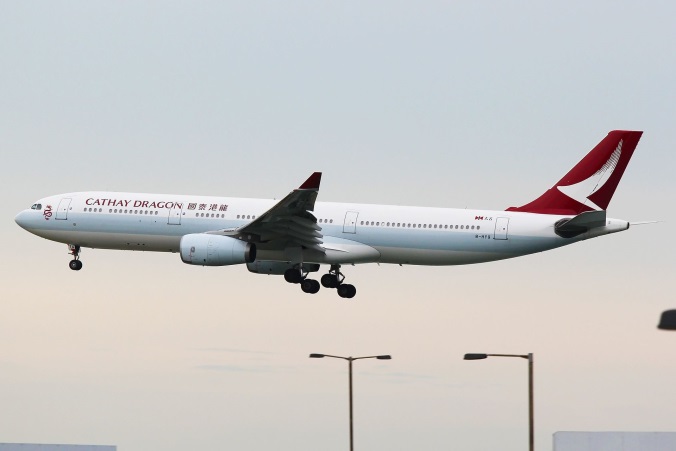 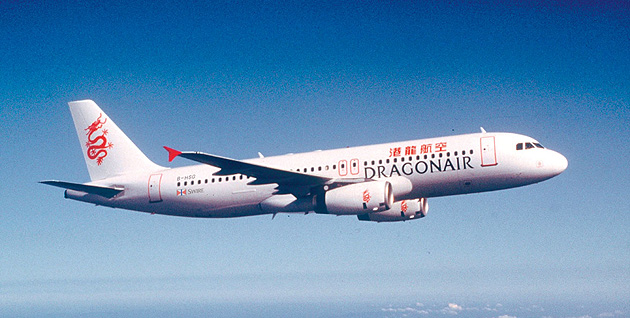 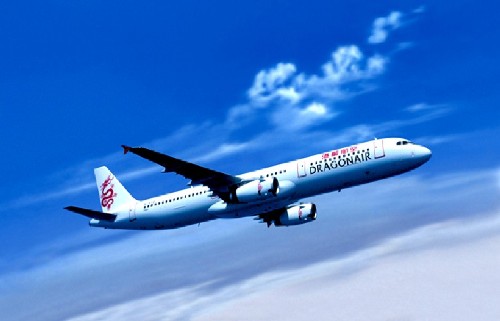 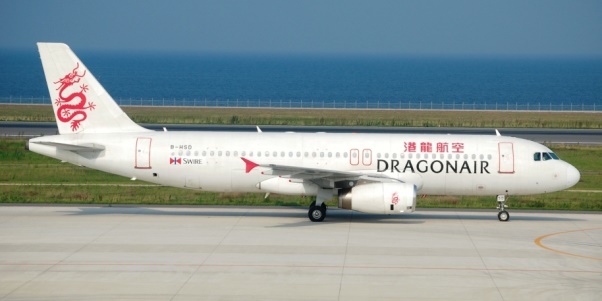 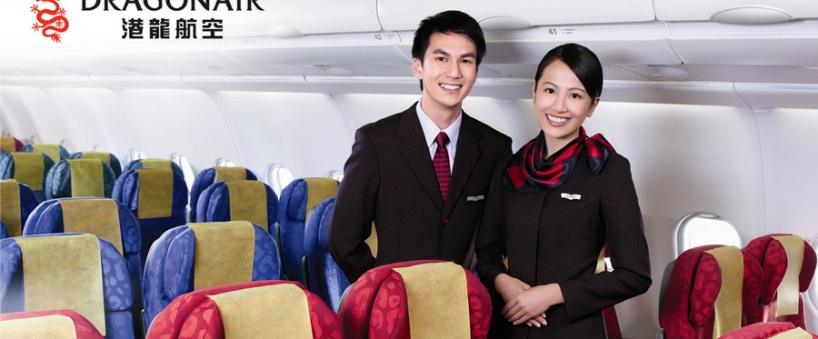 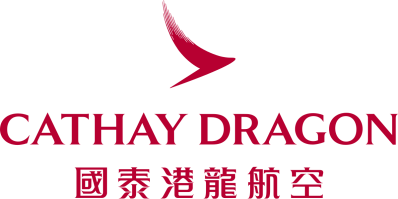 9
澳門航空
Air Macau  NX
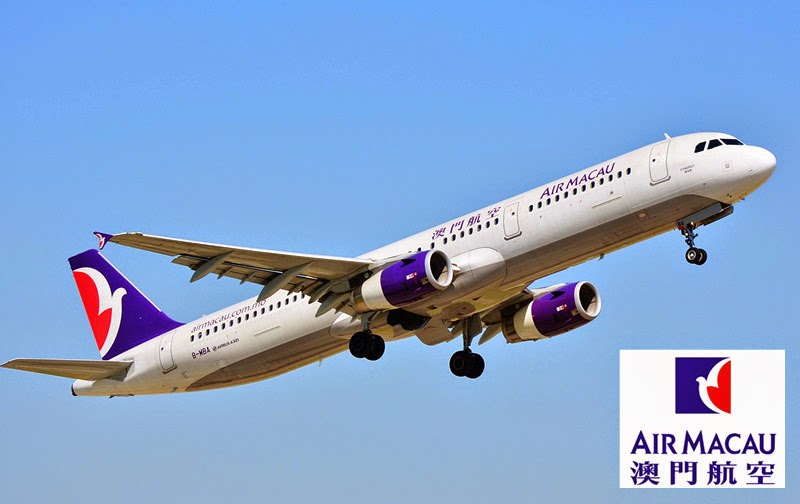 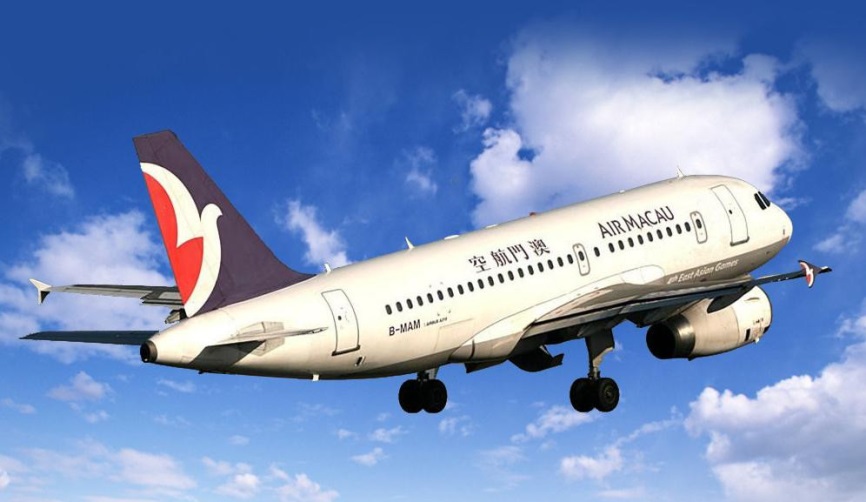 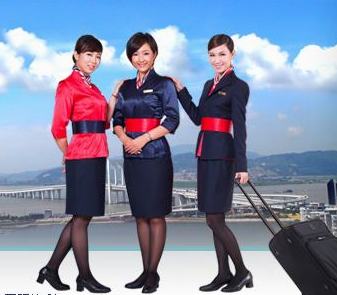 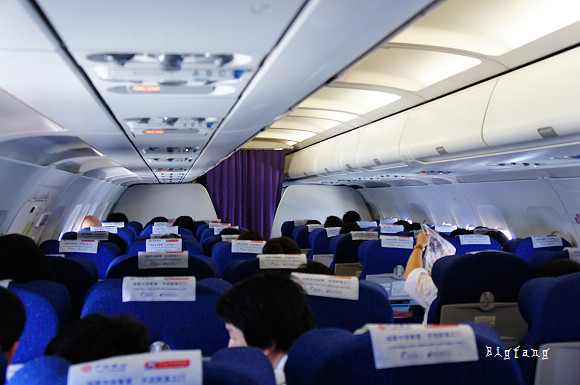 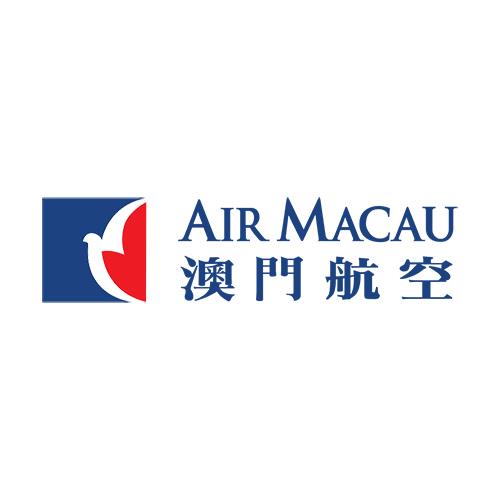 10
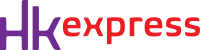 香港-香港快運航空
HK express  UO
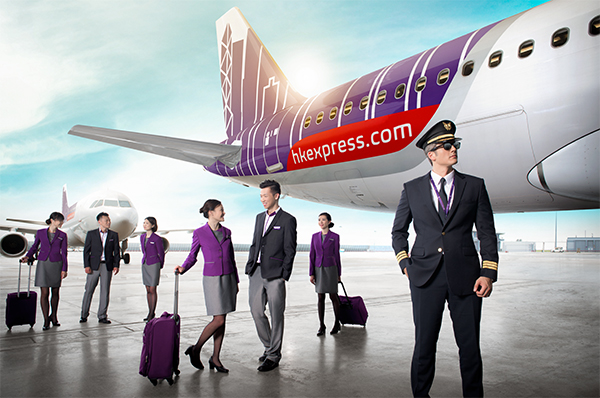 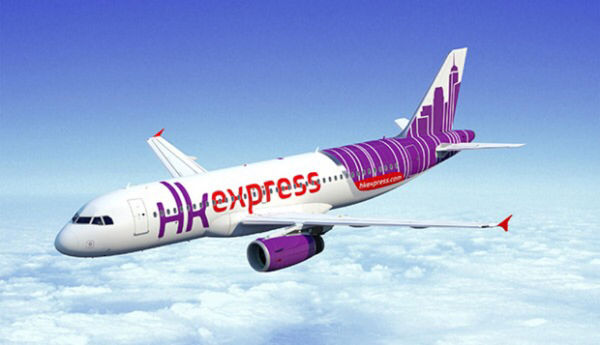 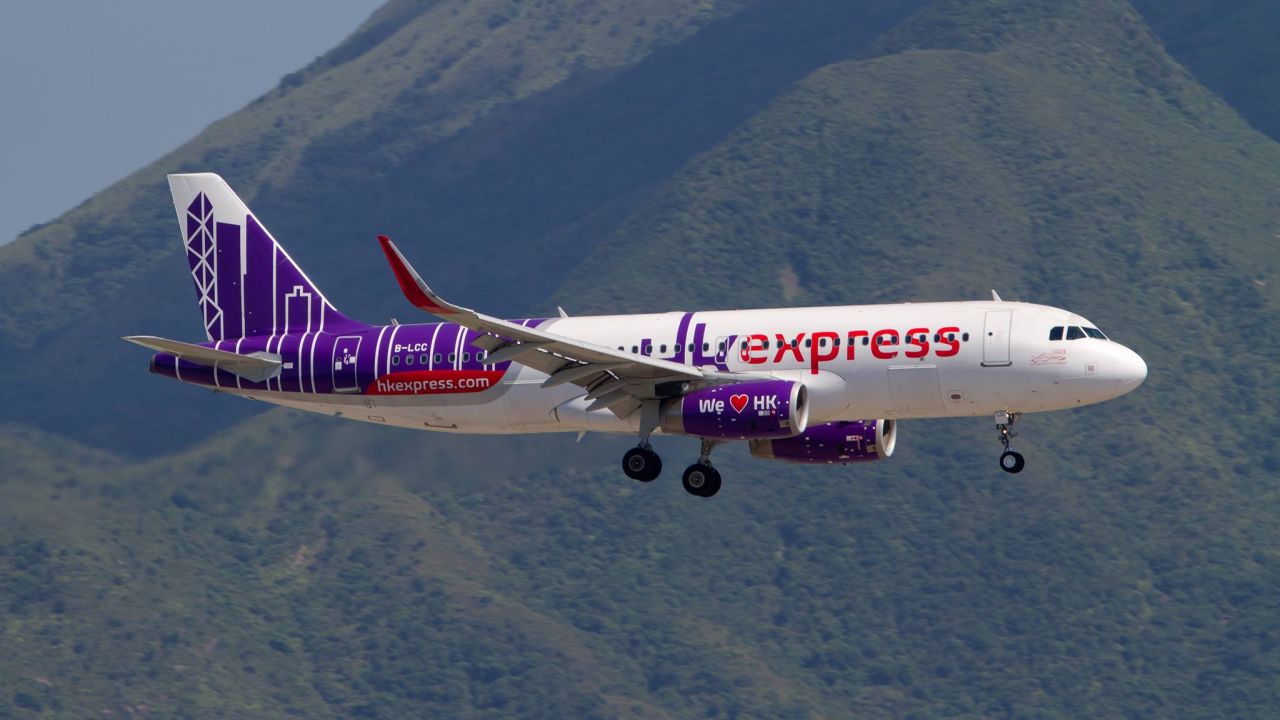 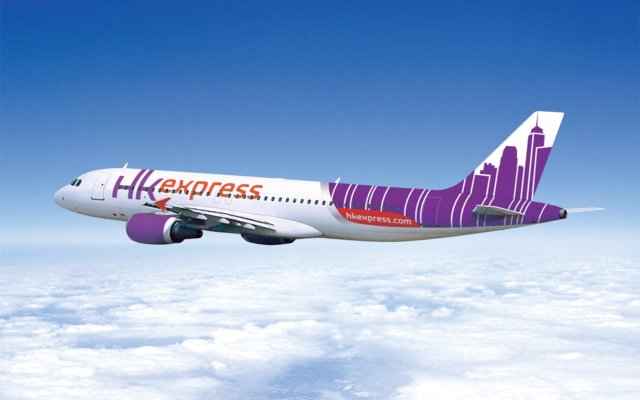 11
新加坡-新加坡航空
Singapore Airlines   SQ
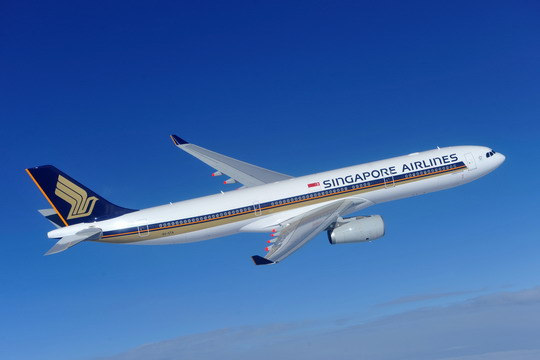 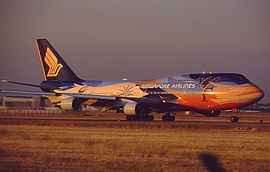 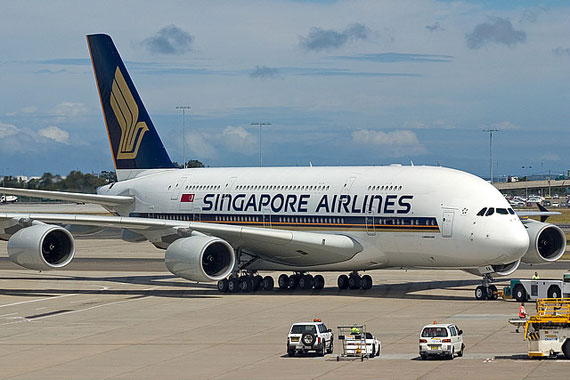 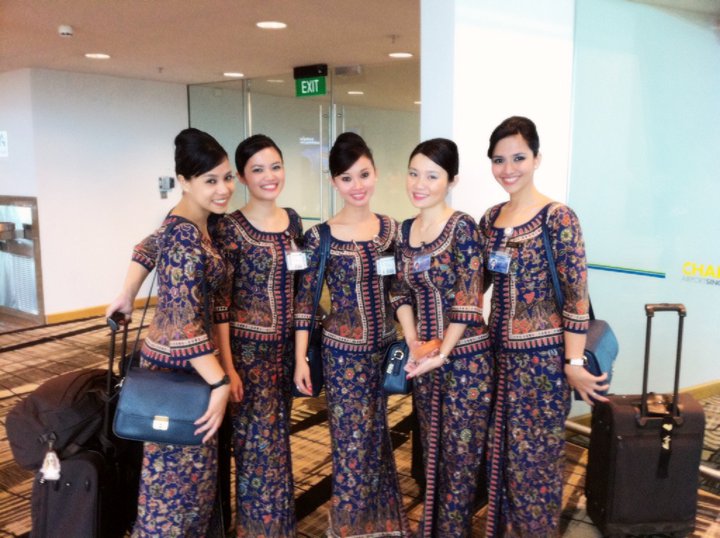 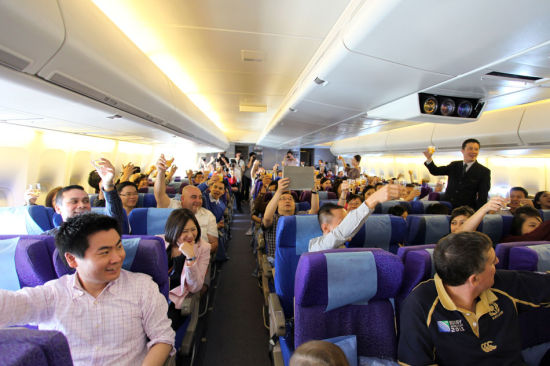 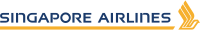 12
新加坡-捷星亞洲航空
Jet Star Asia Airways   3K
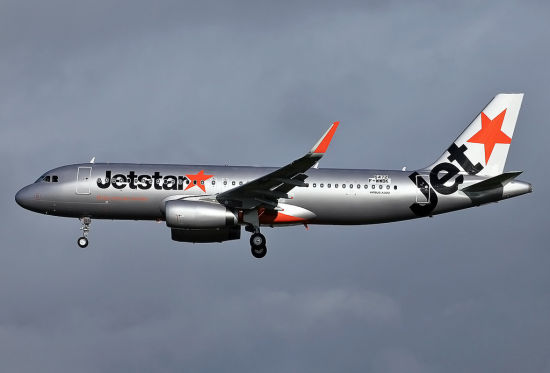 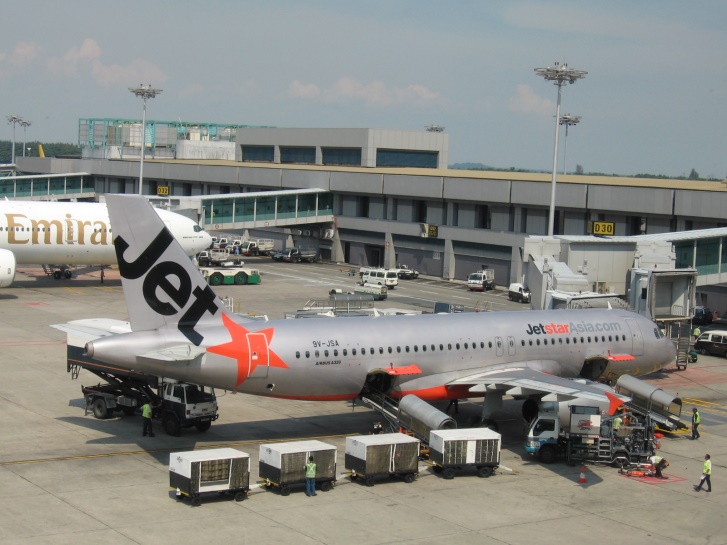 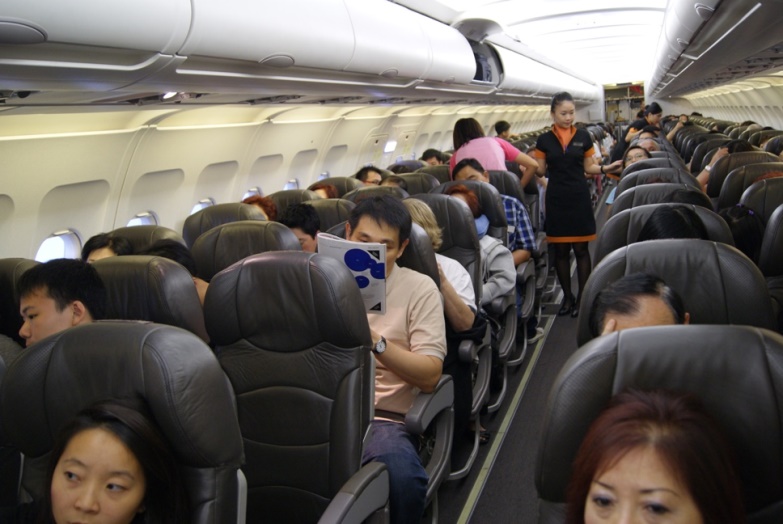 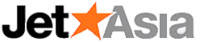 13
新加坡-酷航
Scoot    TZ
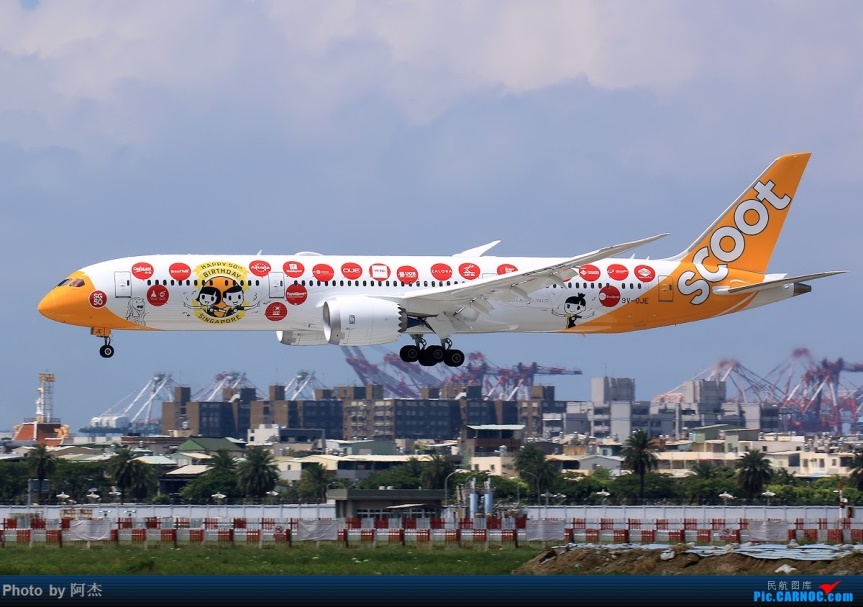 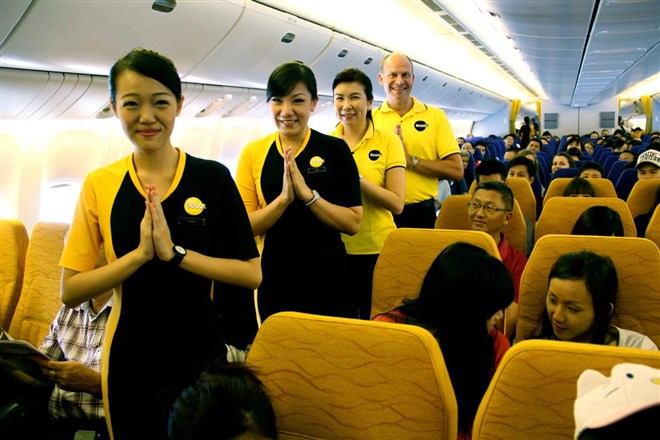 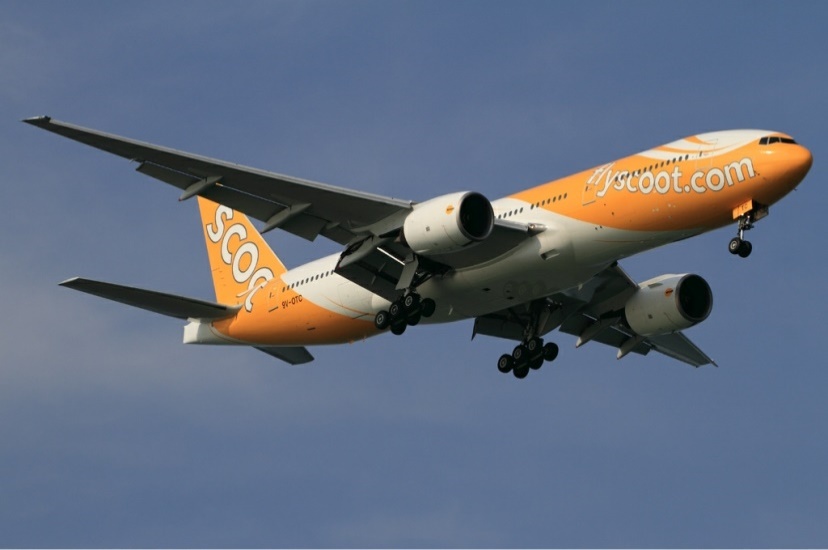 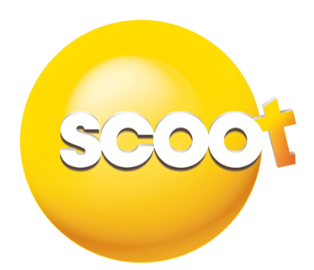 14
東南亞-菲律賓航空
Philippine Airlines    PR
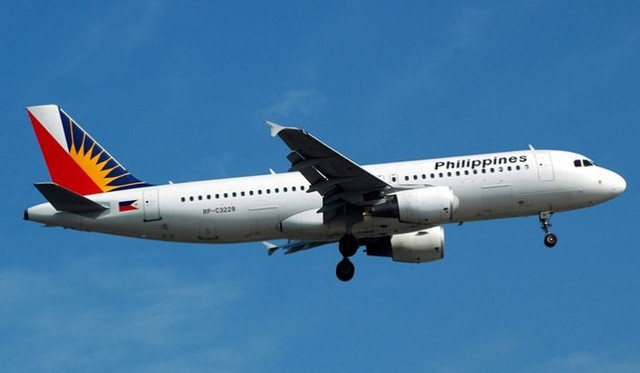 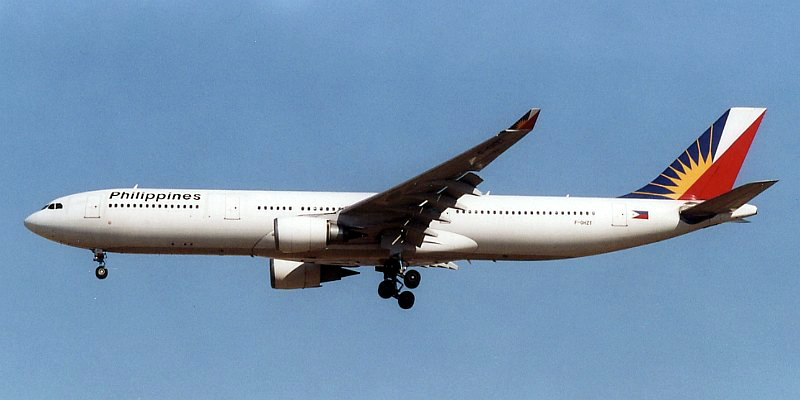 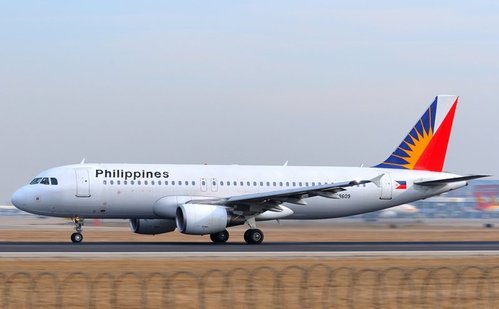 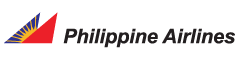 15
東南亞-宿霧太平洋航空
Cubu Pacific   5J
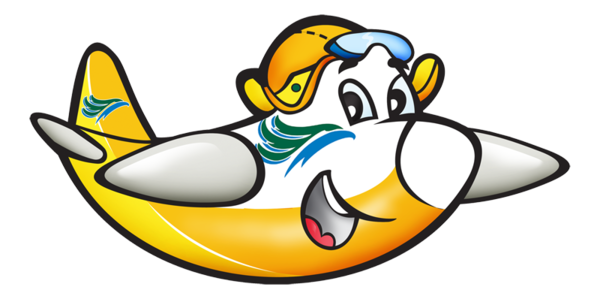 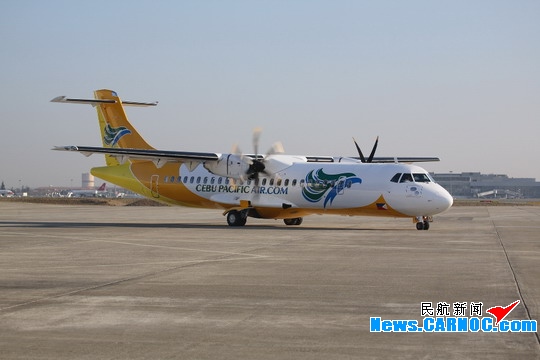 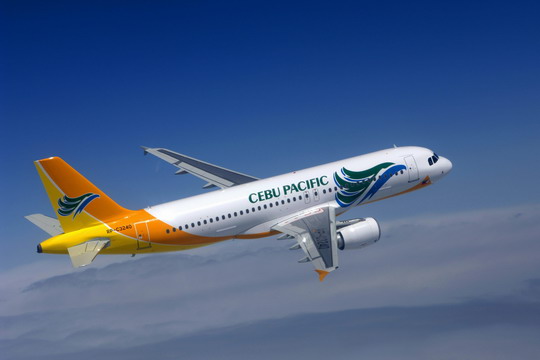 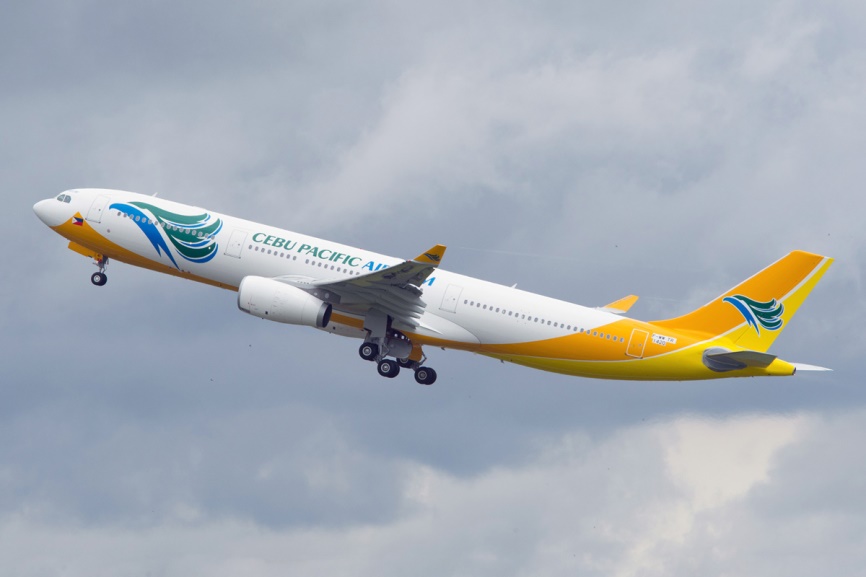 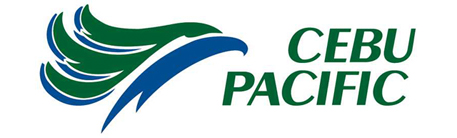 16
東南亞-泰國航空
Thai Airways    TG
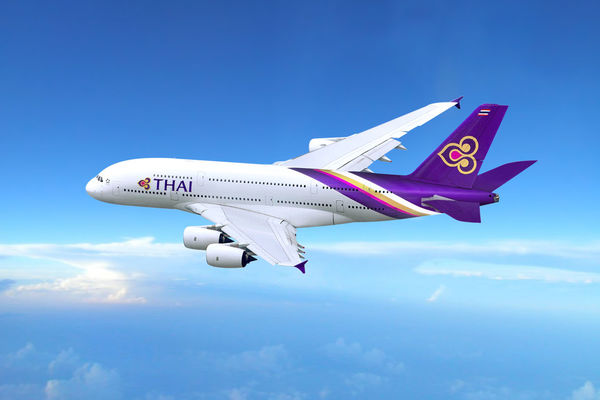 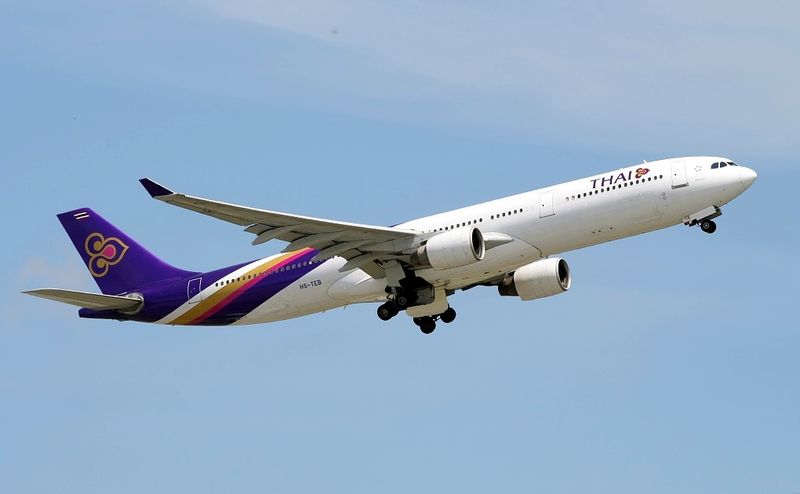 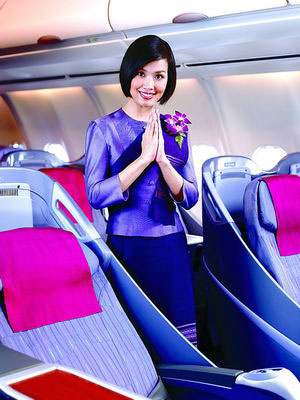 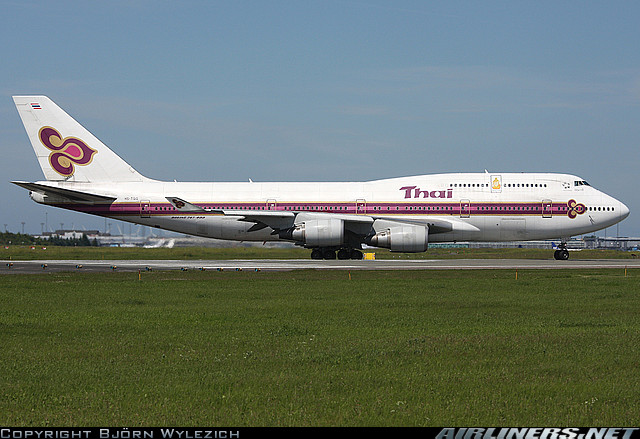 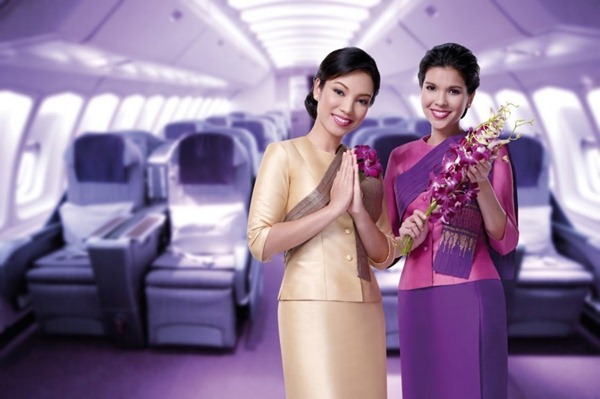 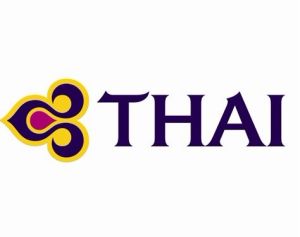 17
東南亞-馬來西亞航空
Malaysia Airways    MH
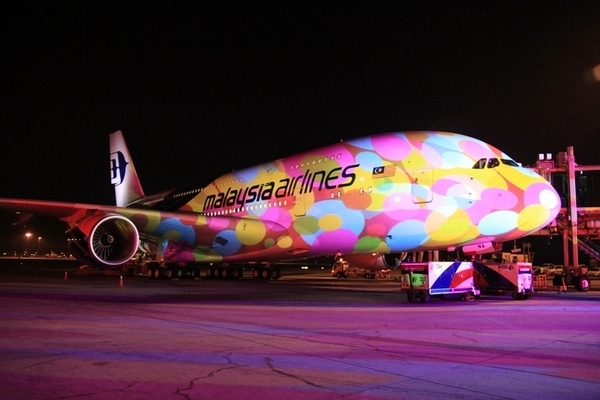 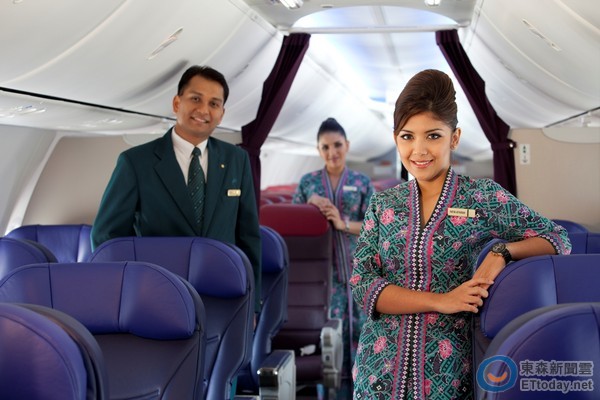 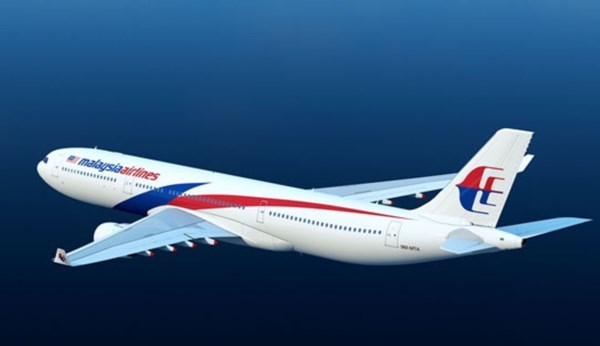 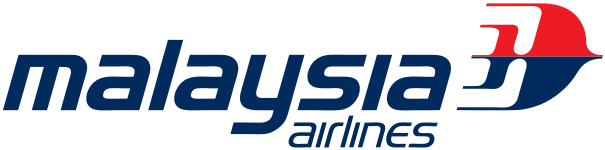 18
東南亞-印尼航空
Garuda Indonesia Airways   GA
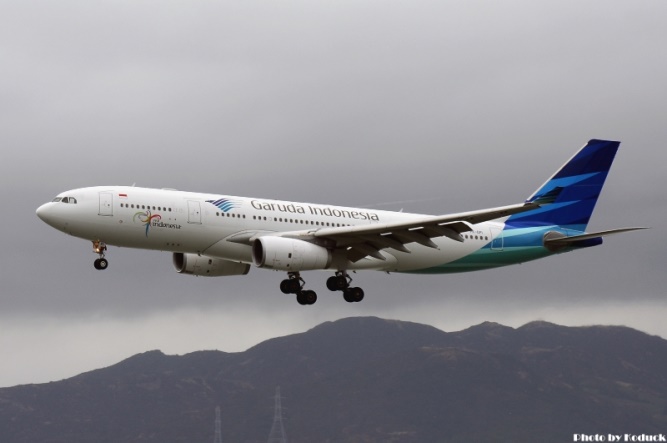 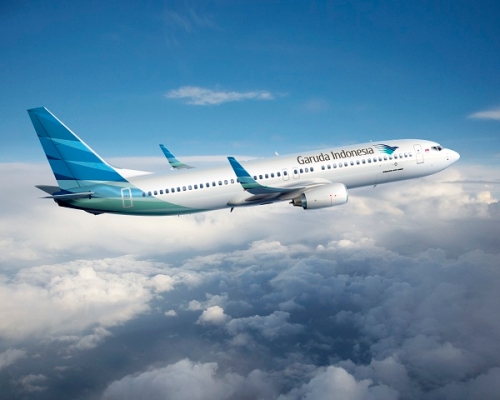 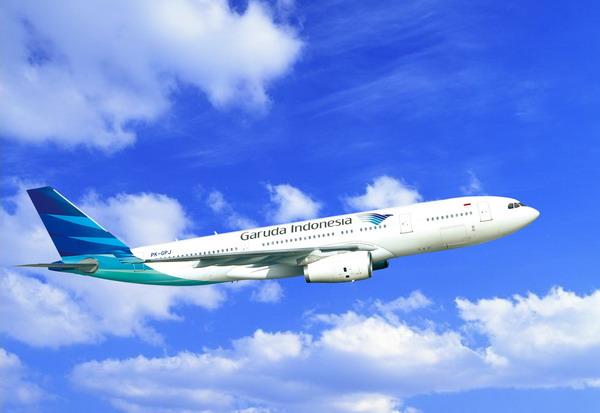 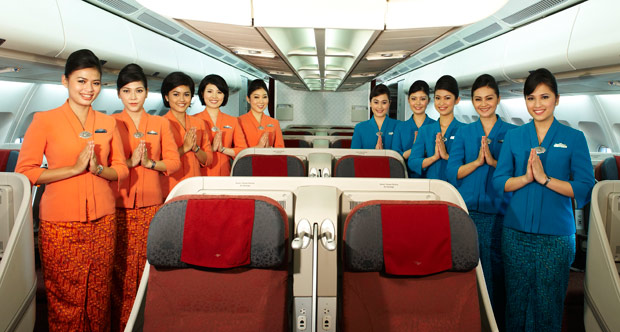 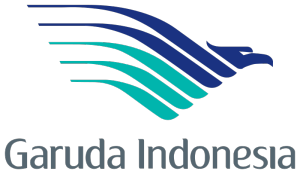 19
東南亞-印度航空
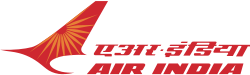 Air India   AI
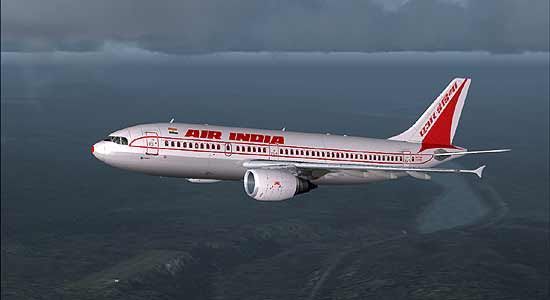 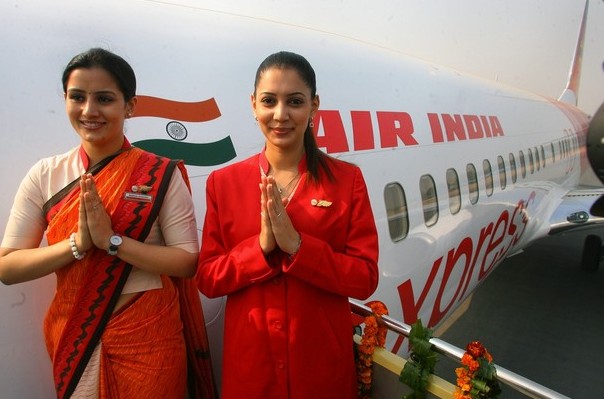 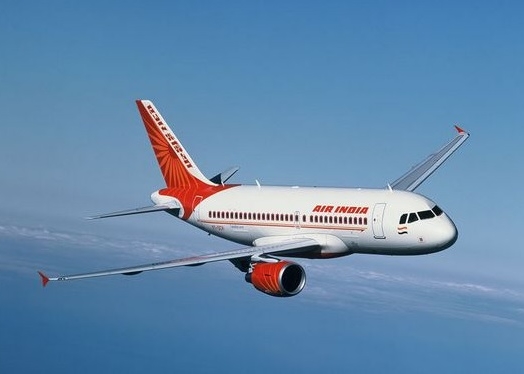 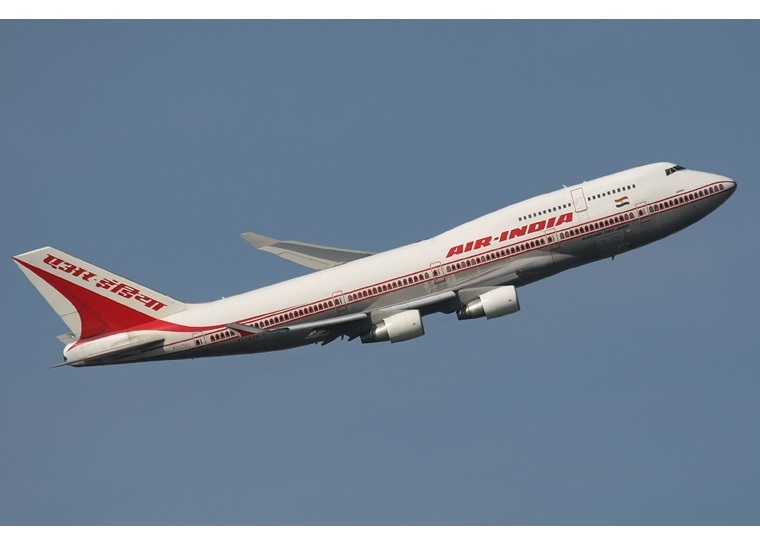 20
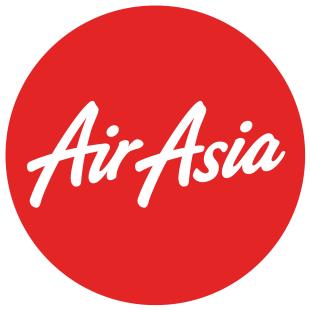 東南亞-亞洲航空
Air Asia  AK
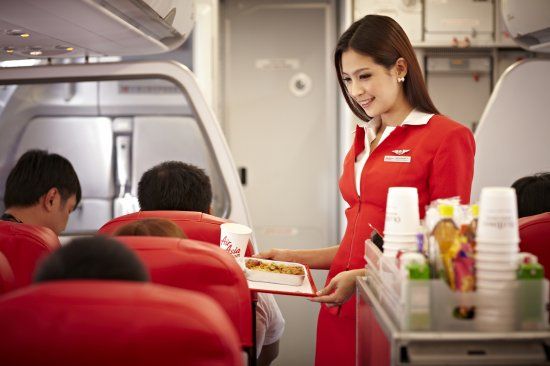 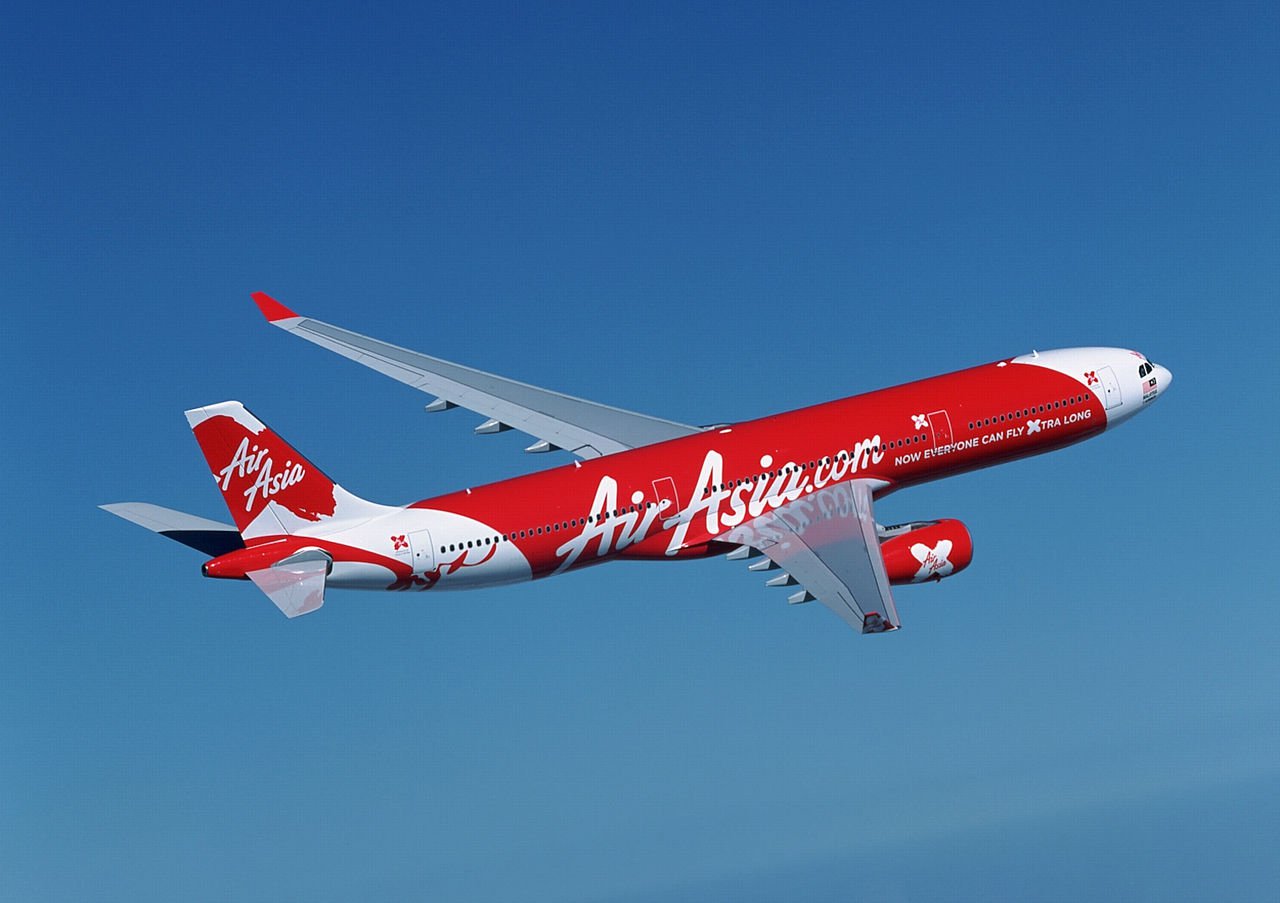 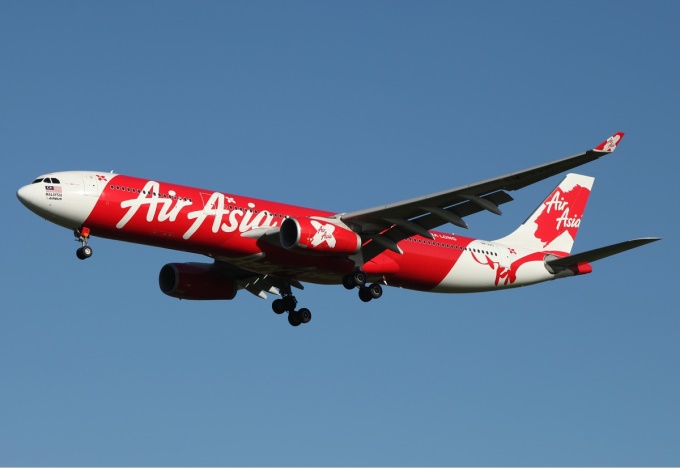 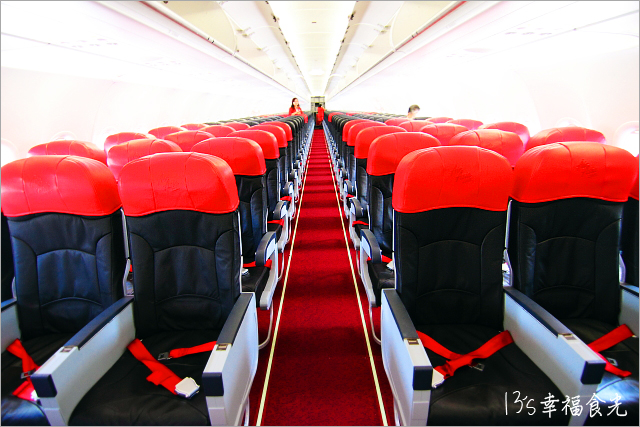 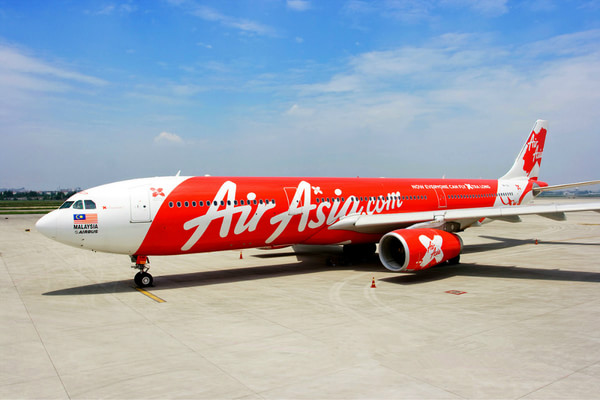 21
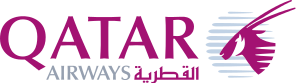 中東-卡達航空
QATAR Airways QR
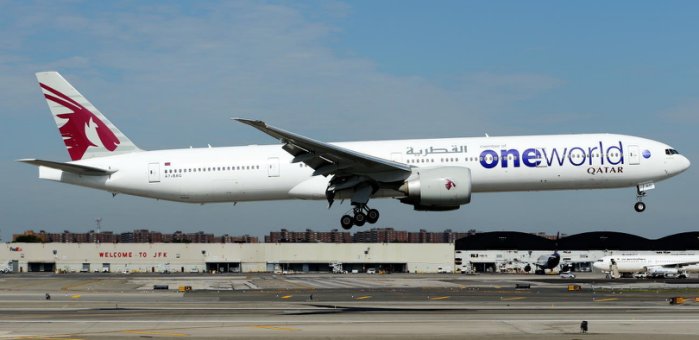 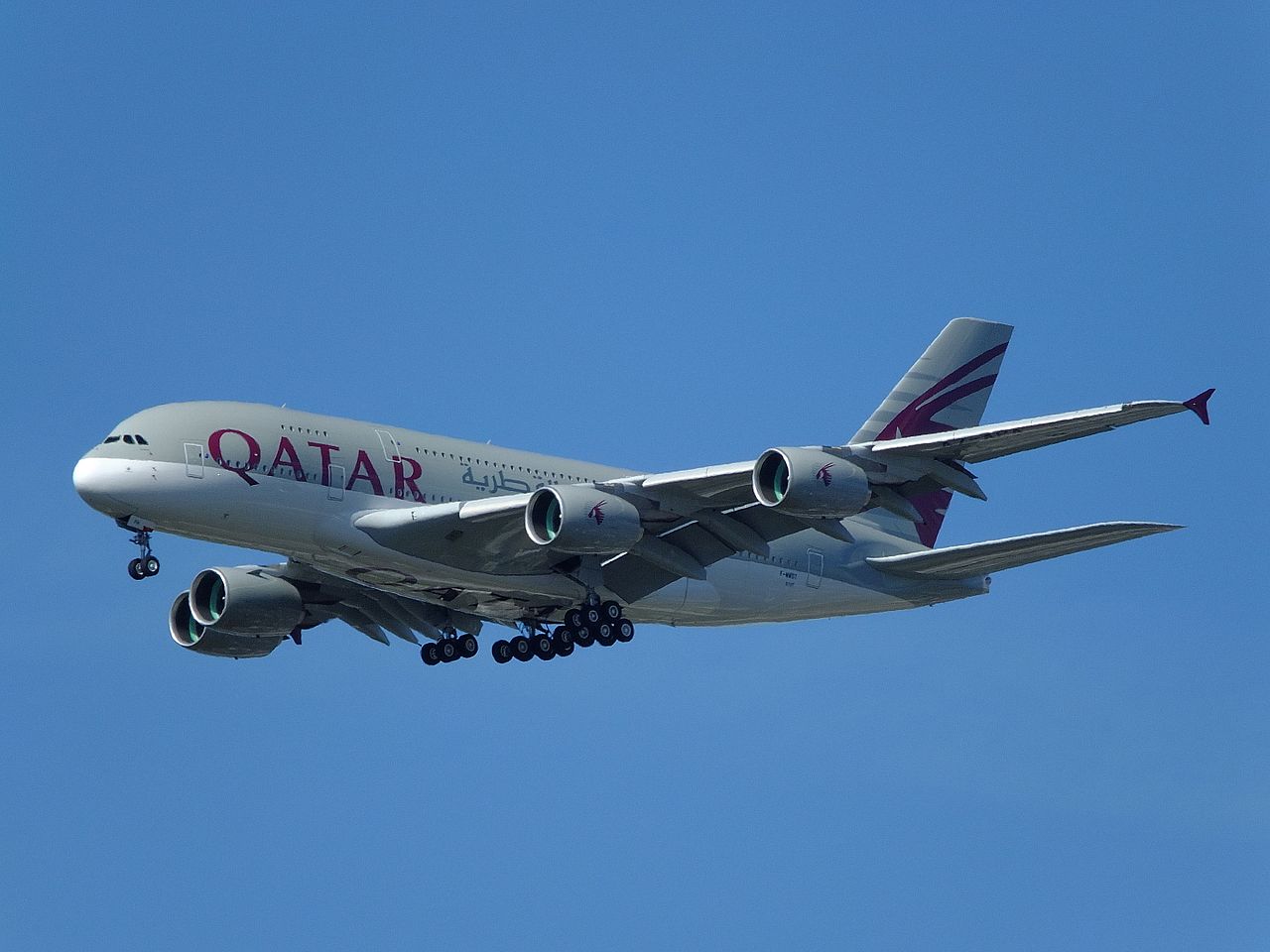 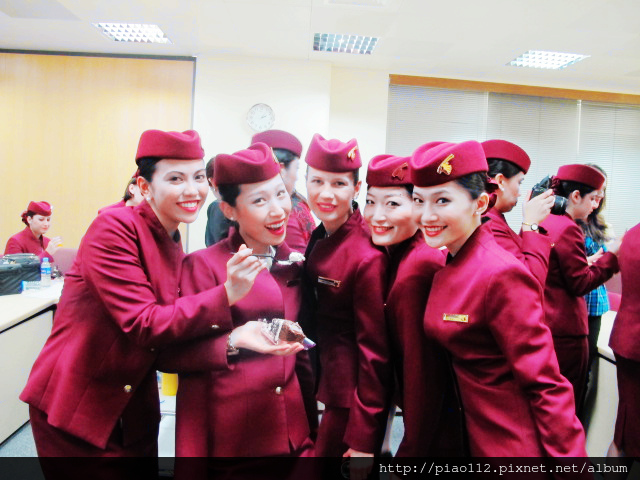 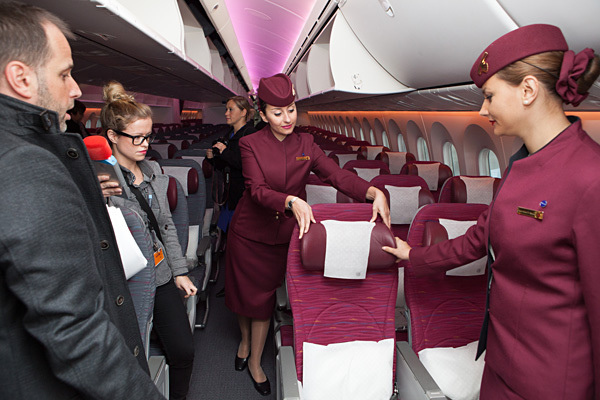 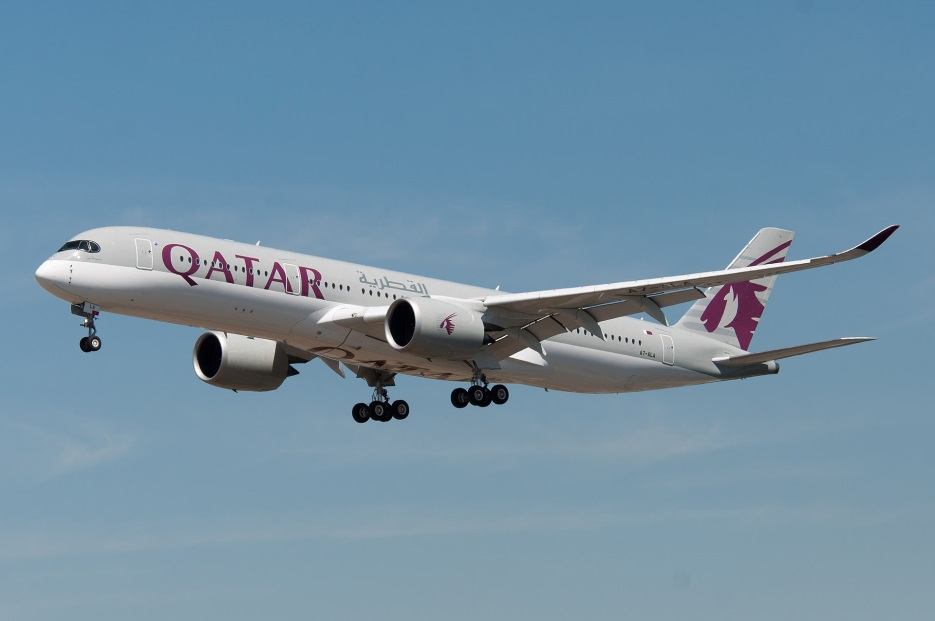 22
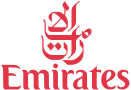 中東-阿聯酋航空
Emirates  EK
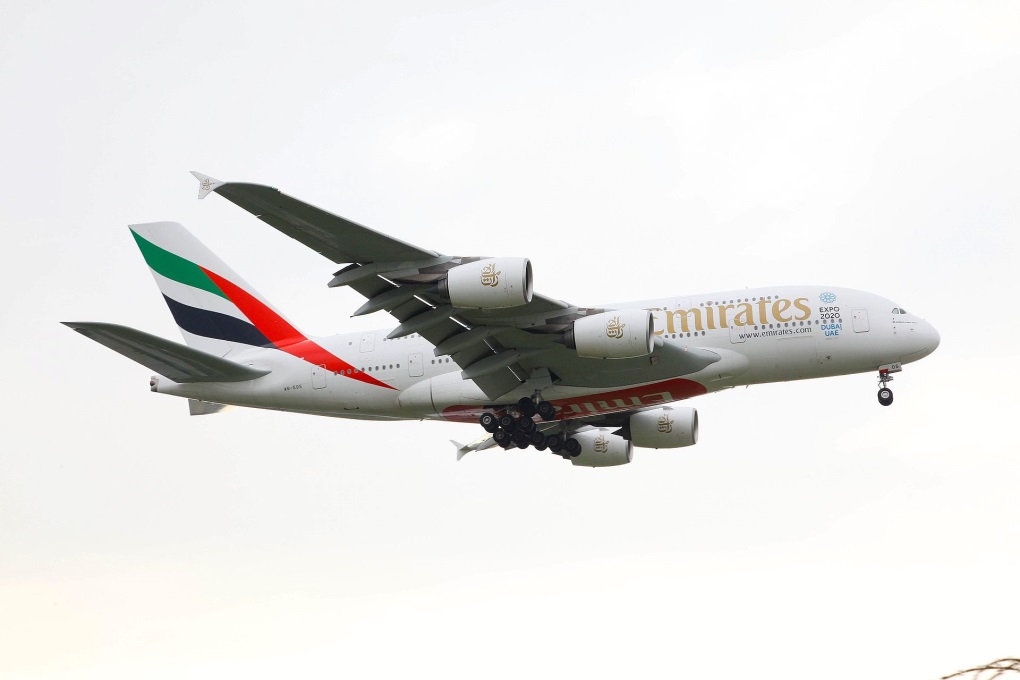 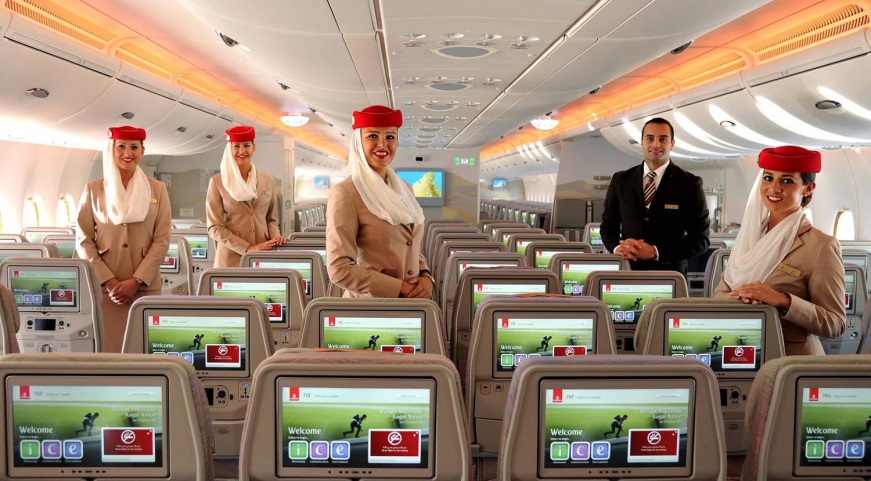 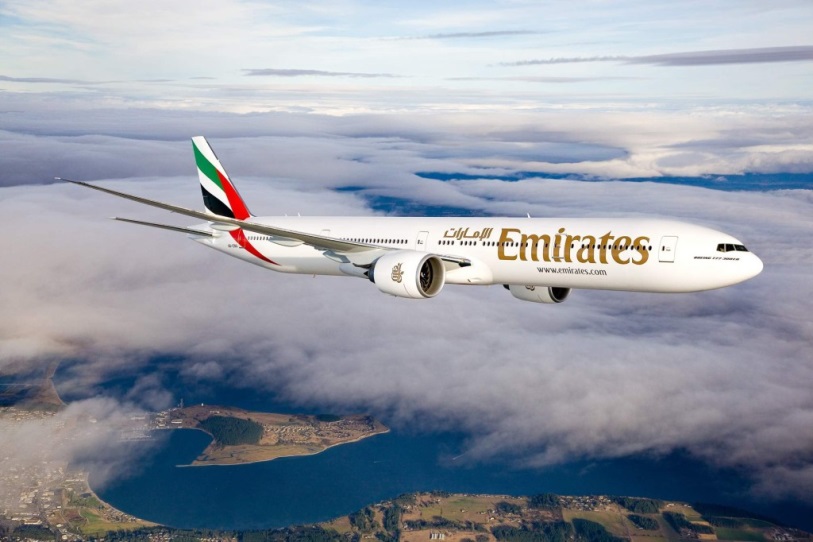 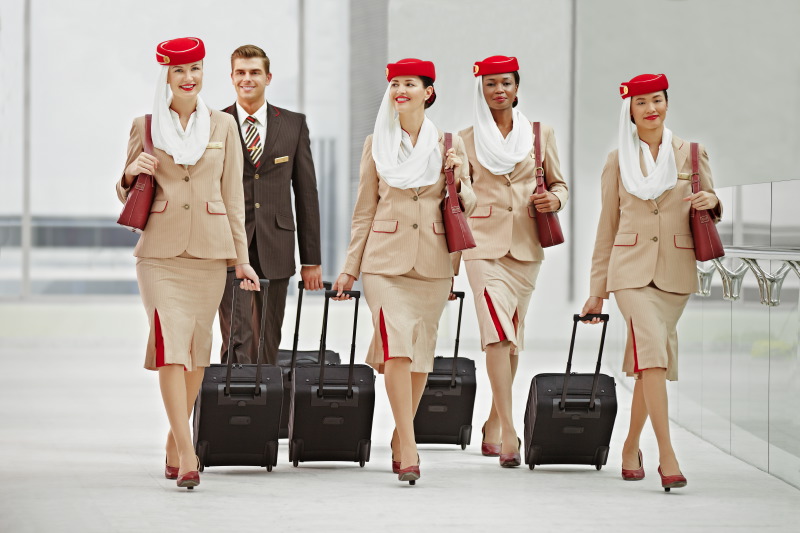 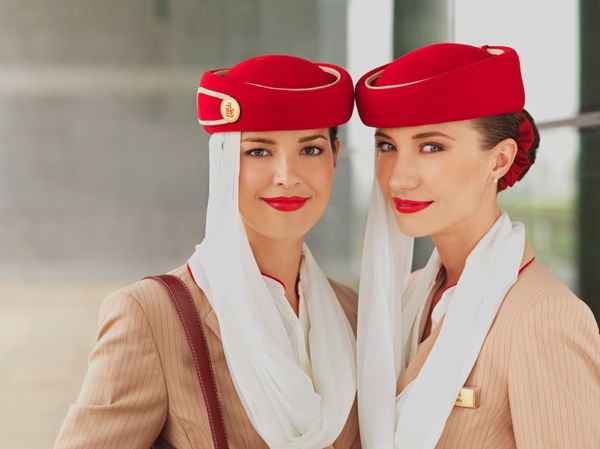 23
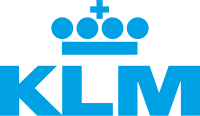 歐洲-荷蘭航空
Royal Dutch Airlines    KL
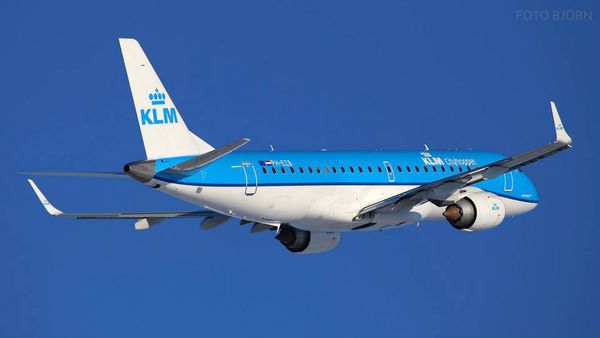 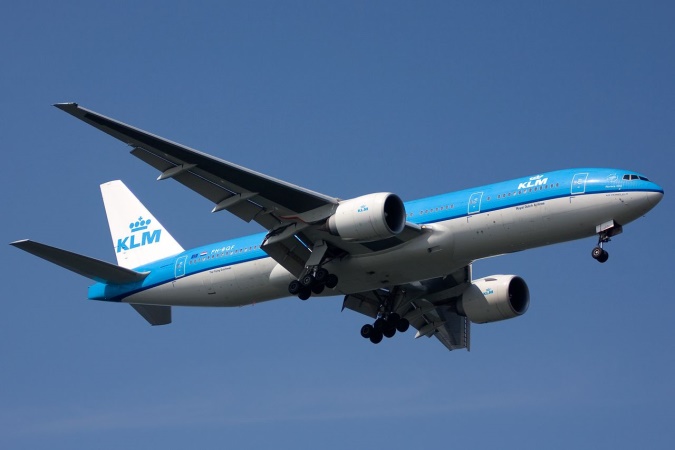 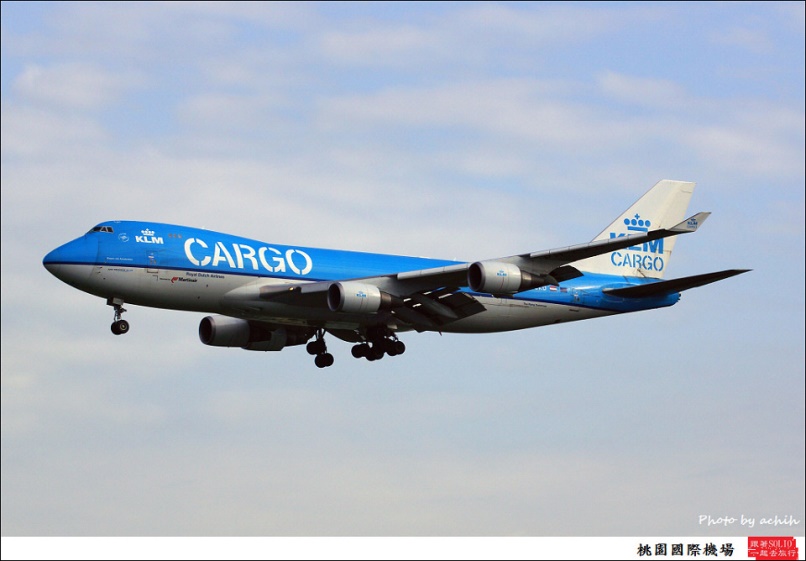 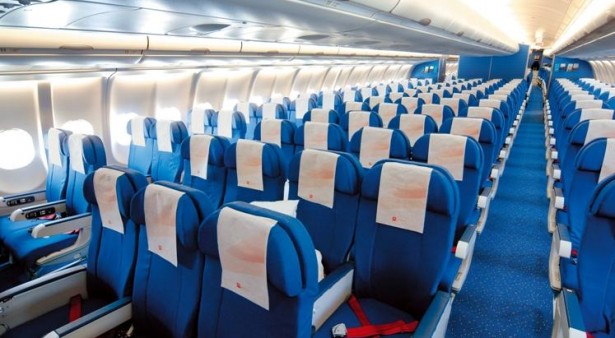 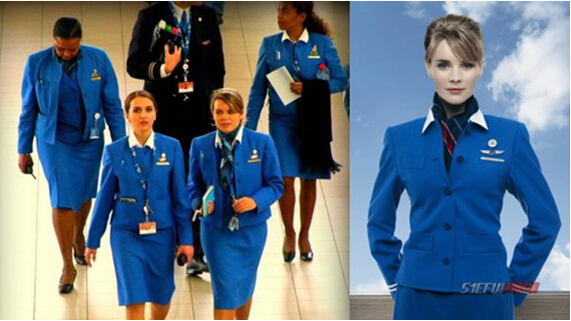 24
Deutsche Lufthansa   LH
歐洲-德國漢莎航空
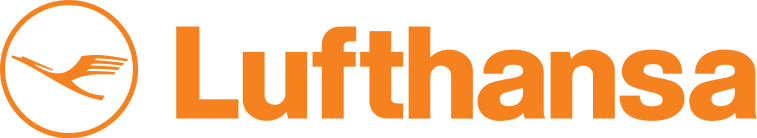 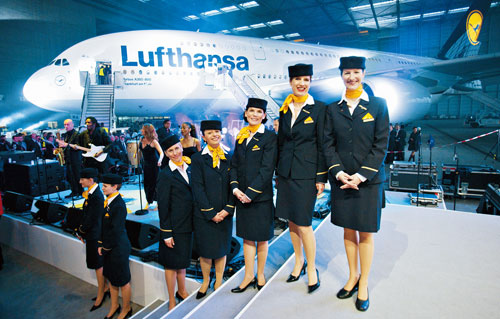 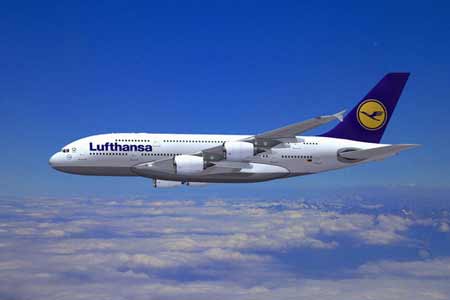 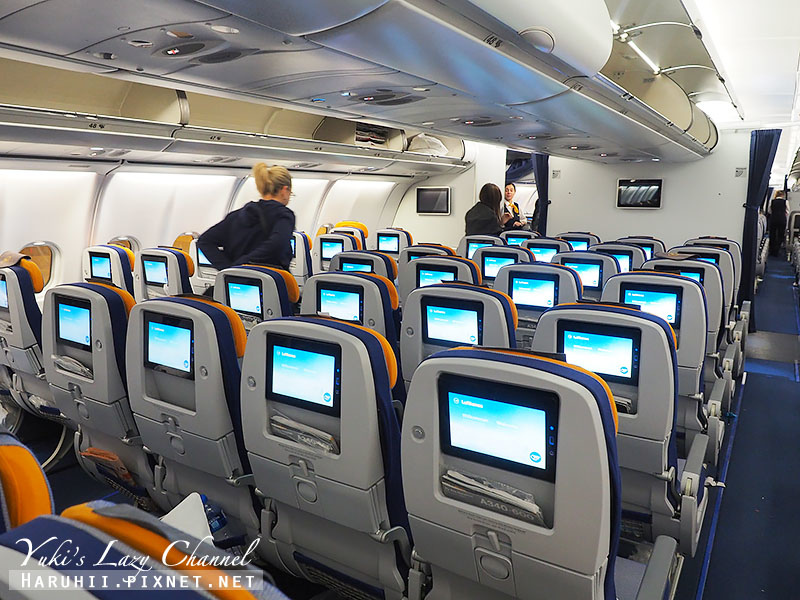 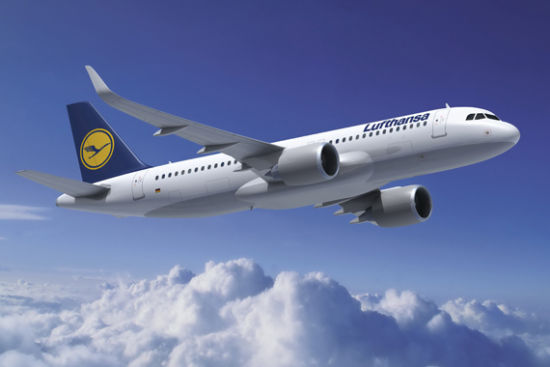 25
歐洲-義大利航空
Alitalia  AZ
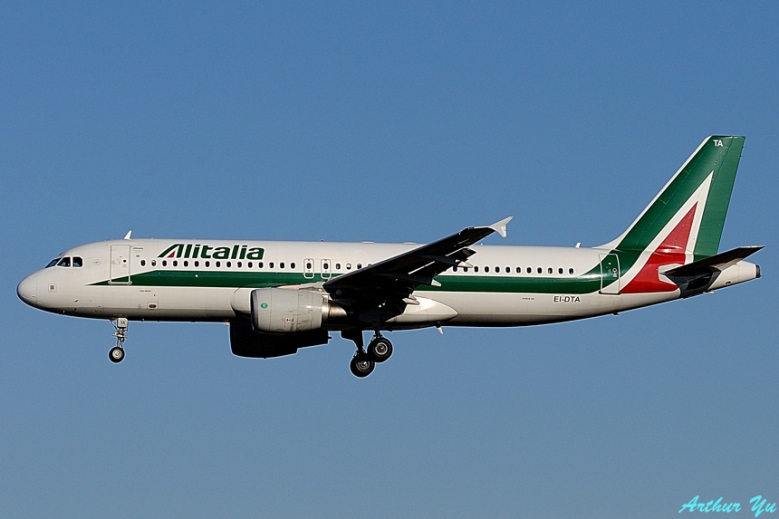 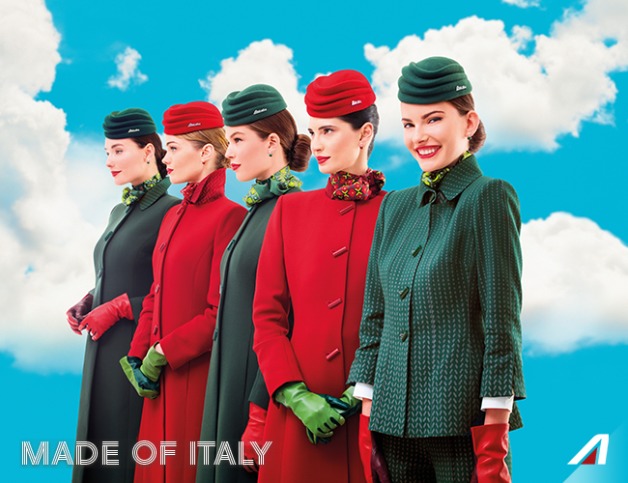 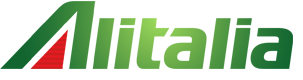 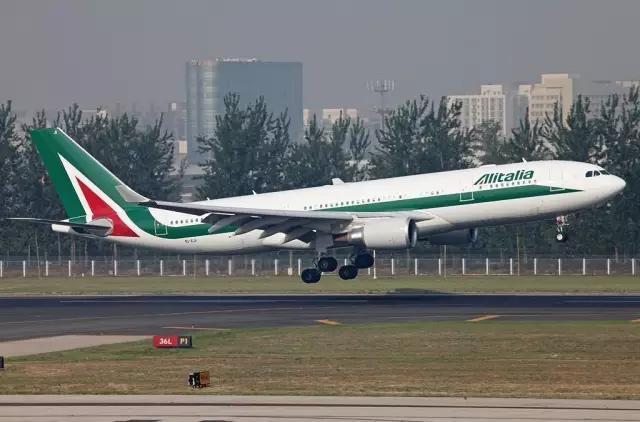 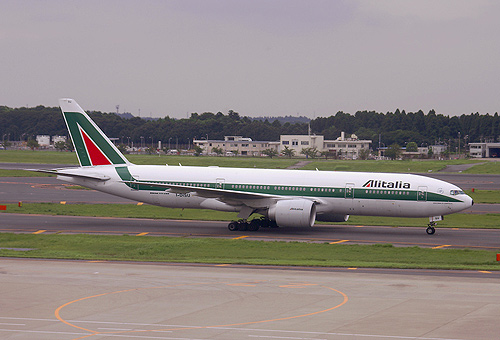 26
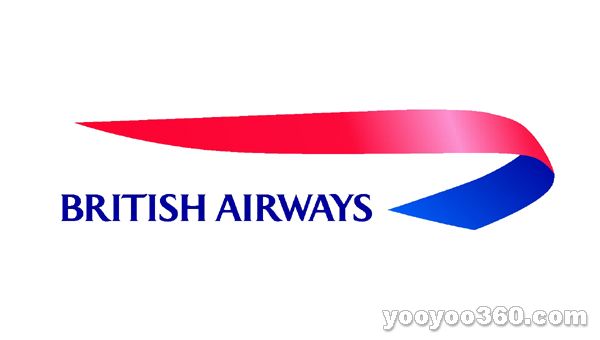 歐洲-英國航空
British Airways  BA
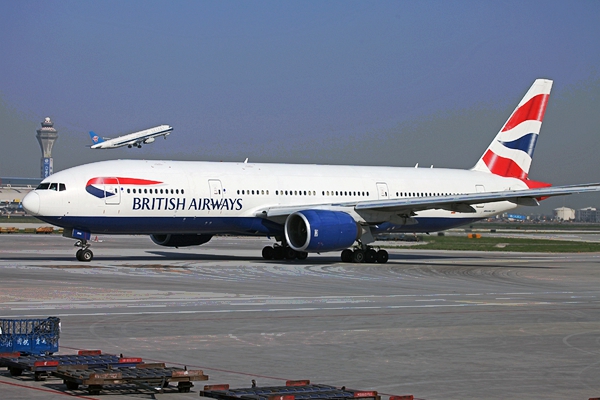 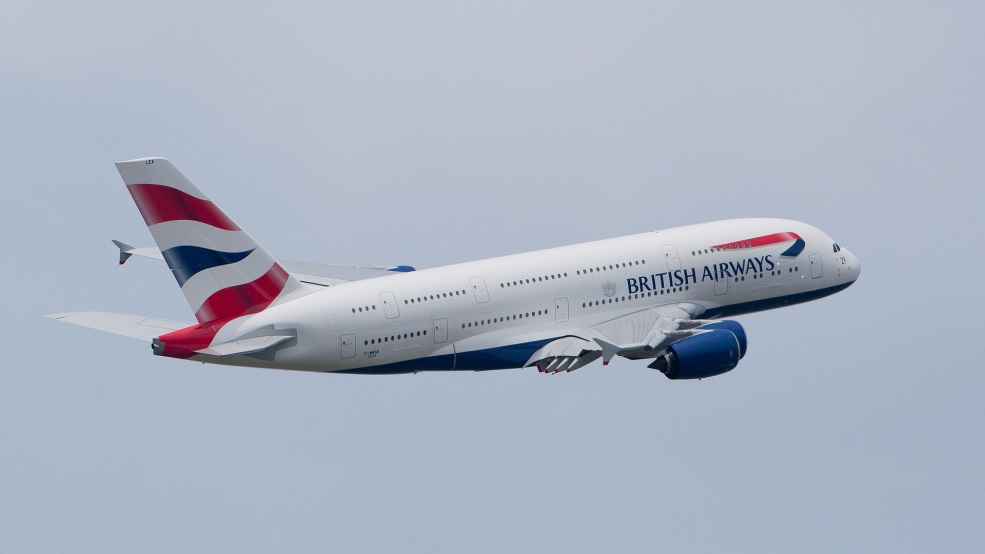 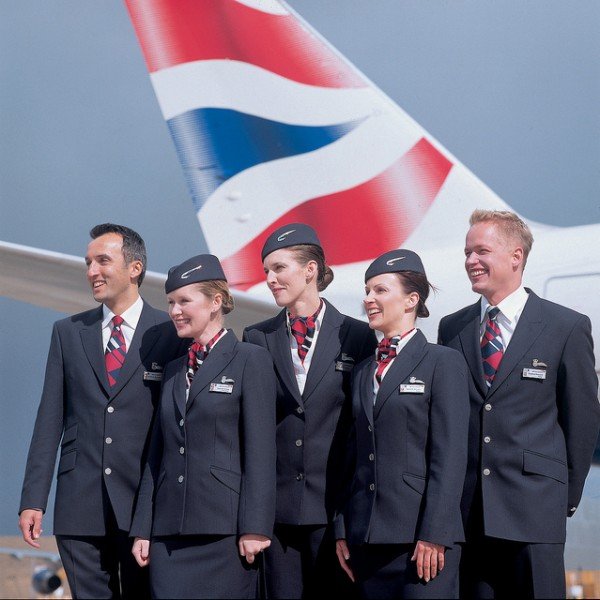 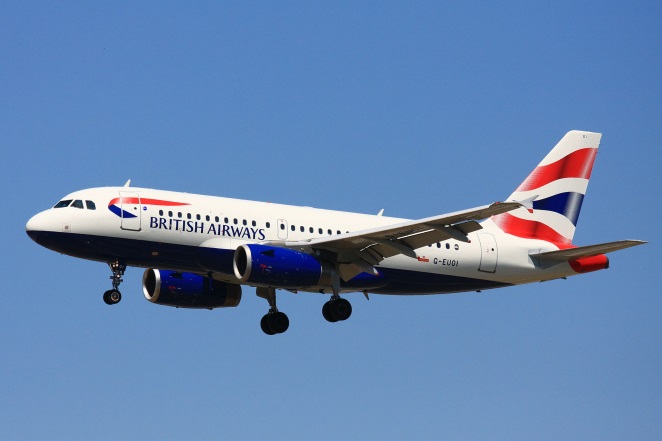 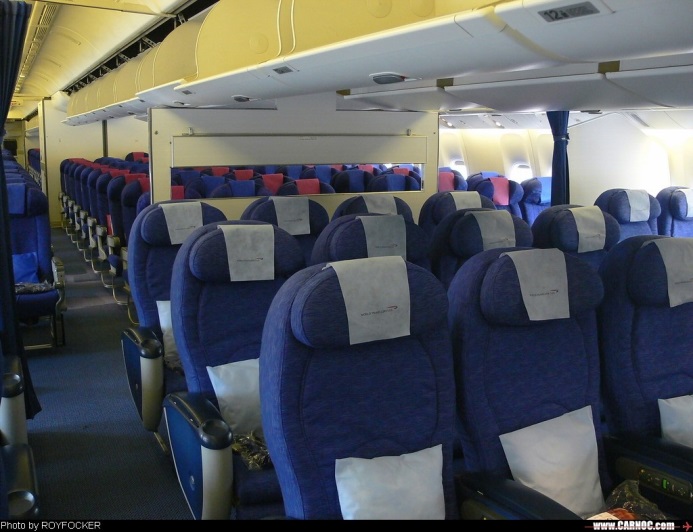 27
美洲-加拿大航空
Air Canada    AC
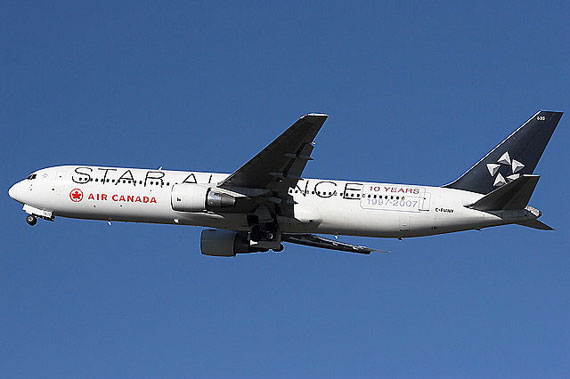 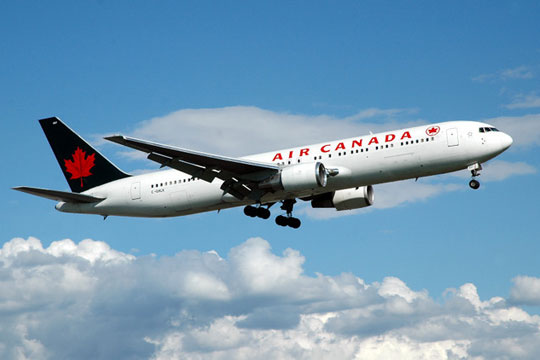 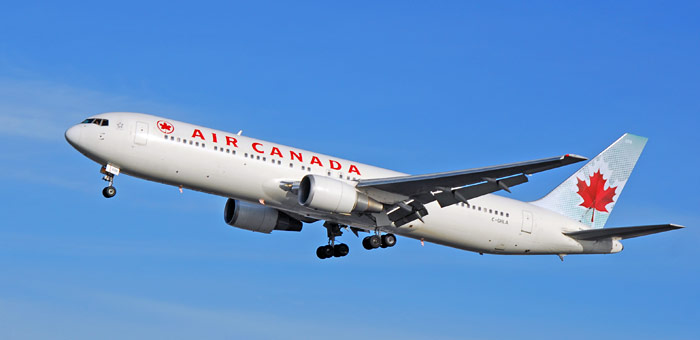 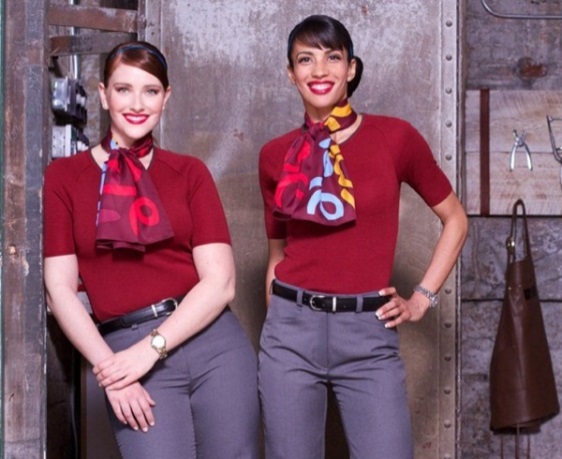 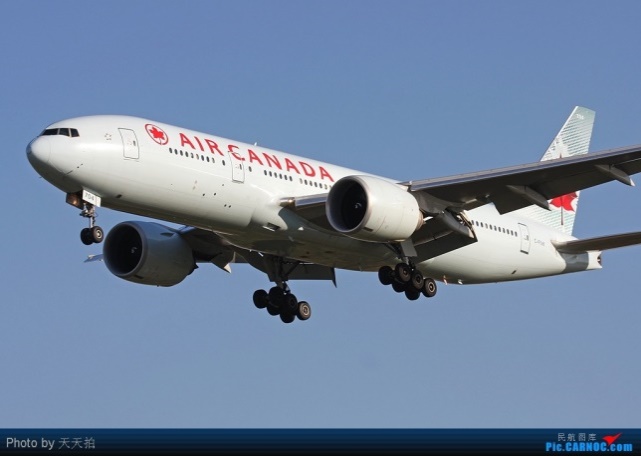 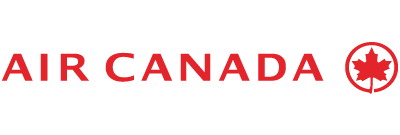 28
美洲-美國航空
American Airlines    AA
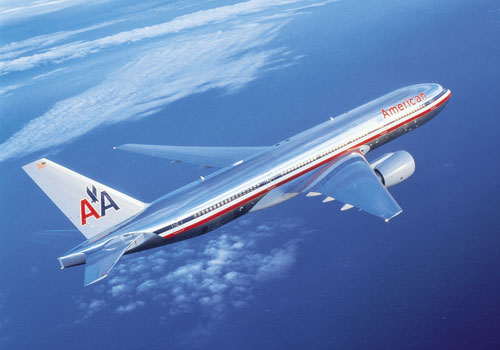 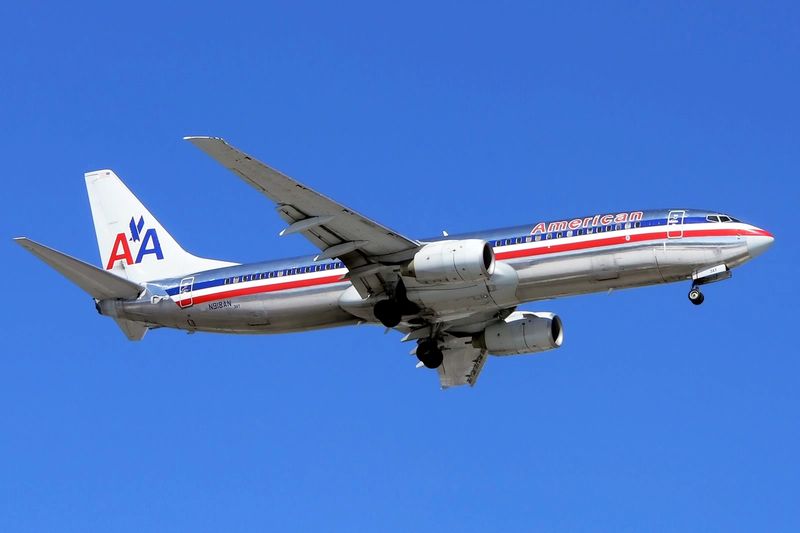 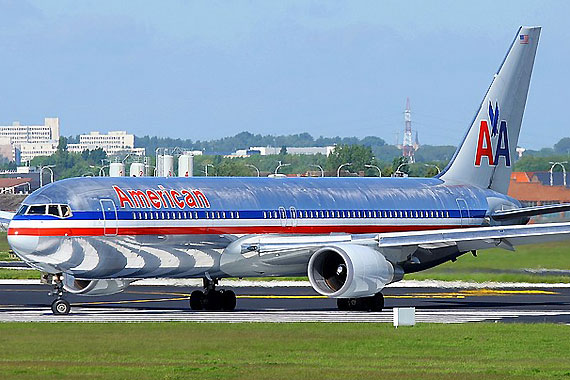 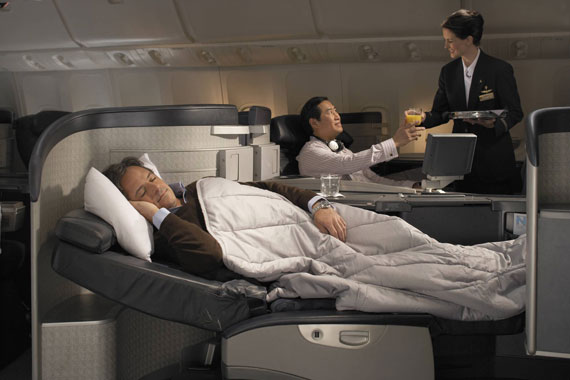 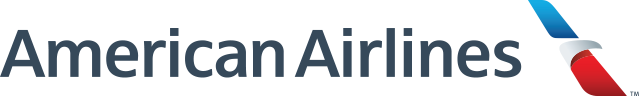 29
美洲-達美航空
Delta Airlines    DL
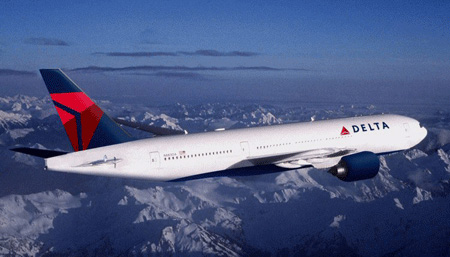 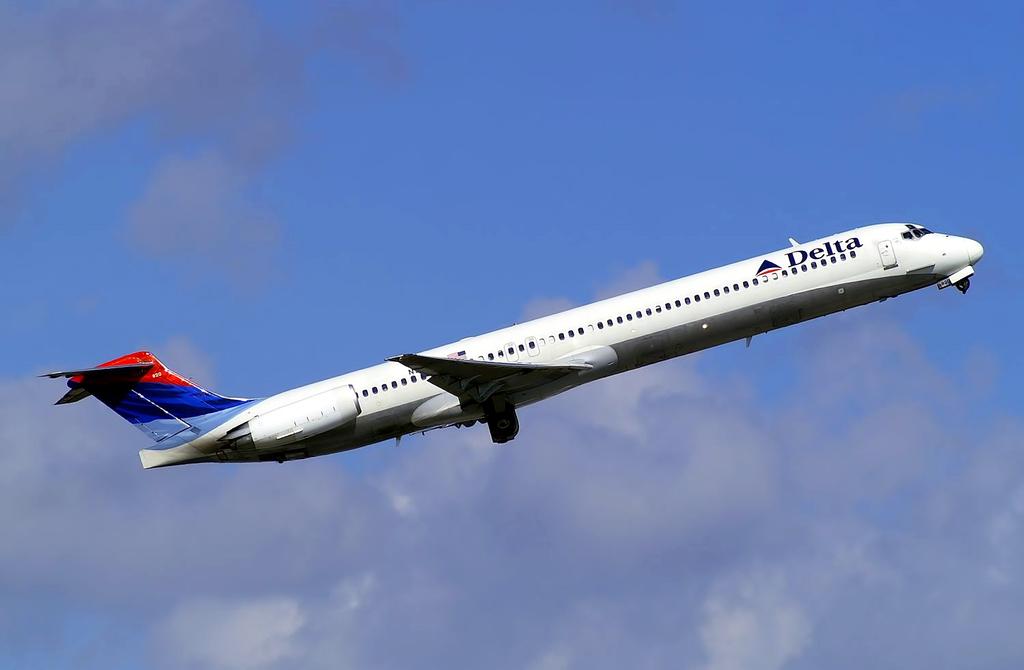 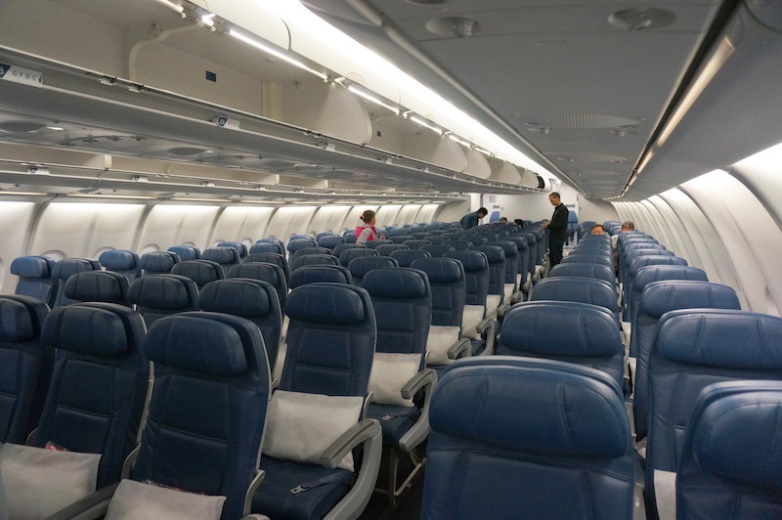 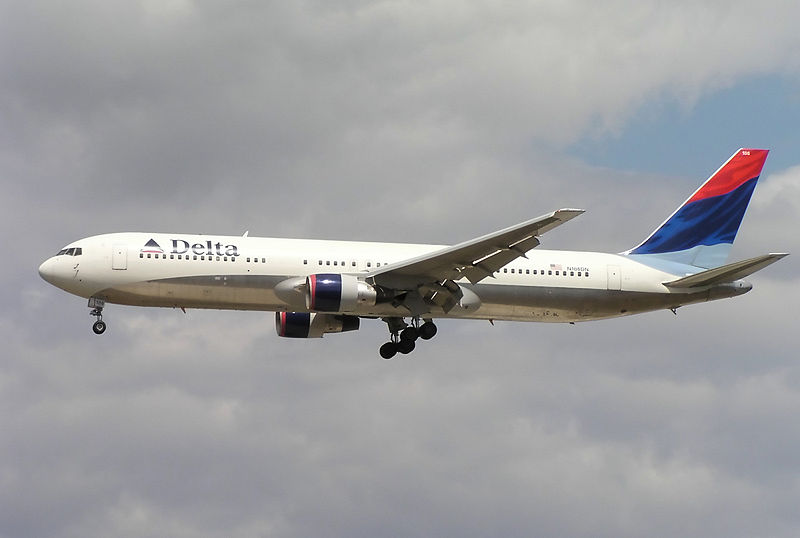 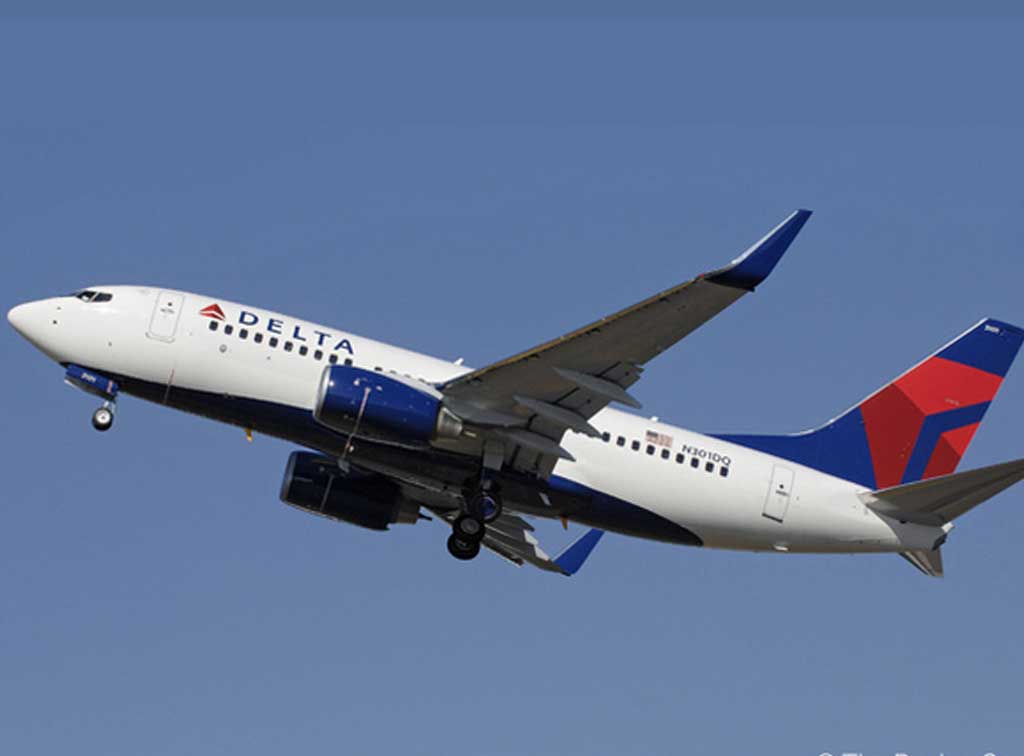 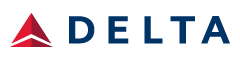 30
美洲-聯合航空
United Airlines    UA
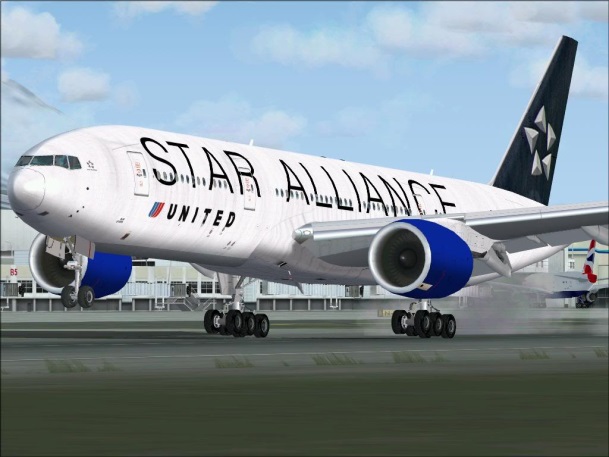 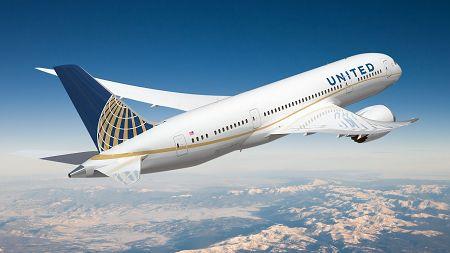 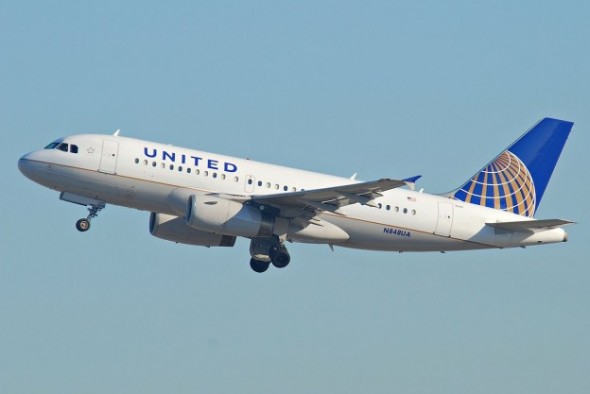 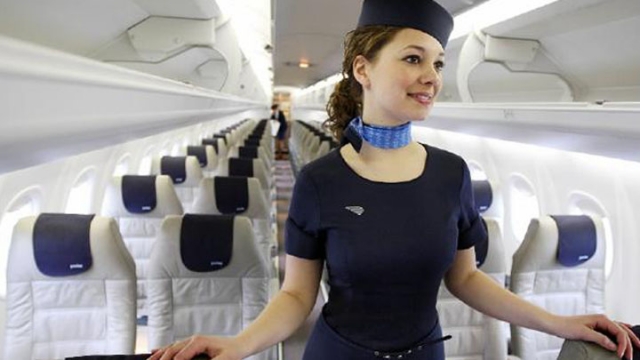 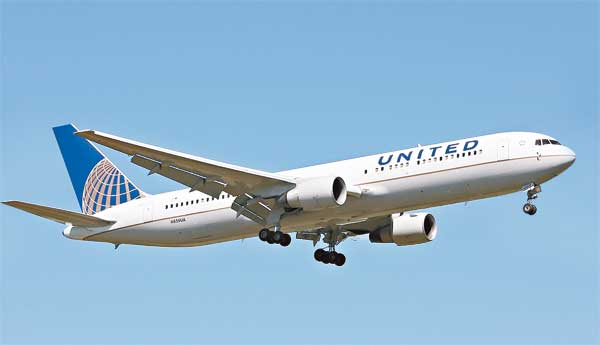 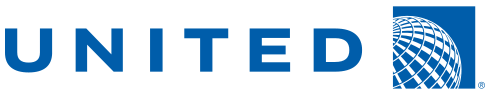 31
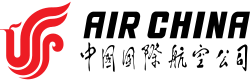 中國-中國國際航空
Air China   CA
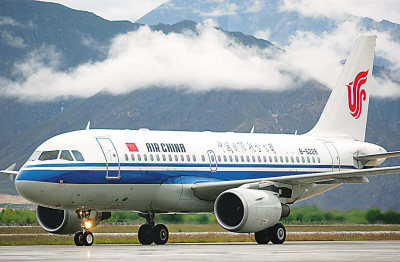 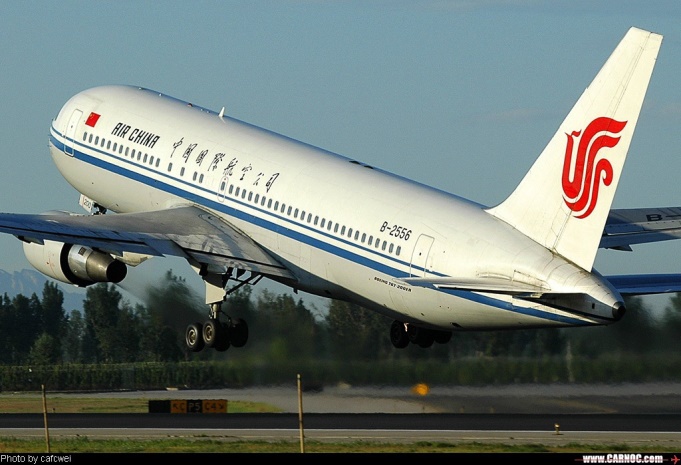 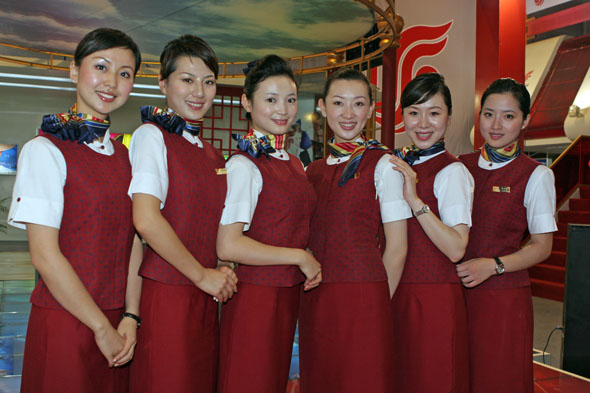 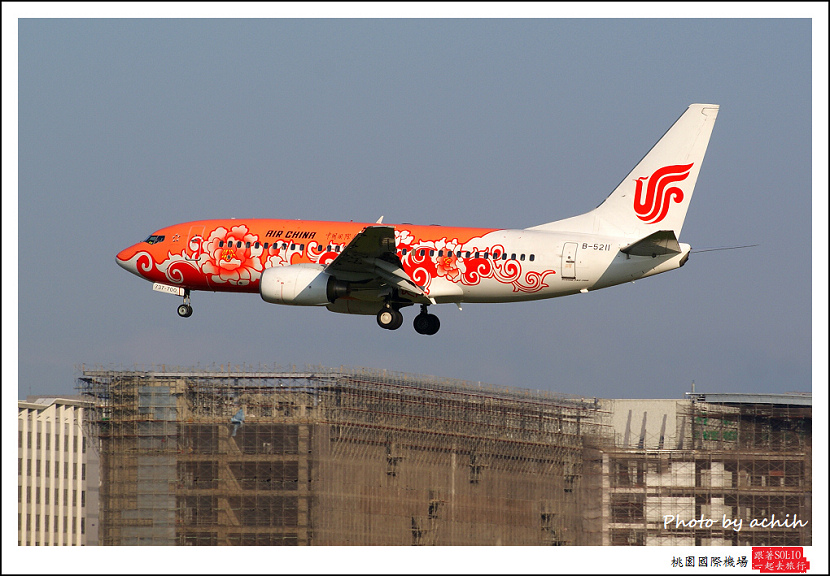 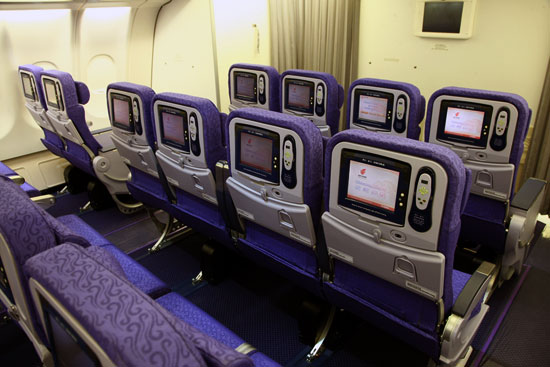 32
中國-中國南方航空
China Southern Airlines   CZ
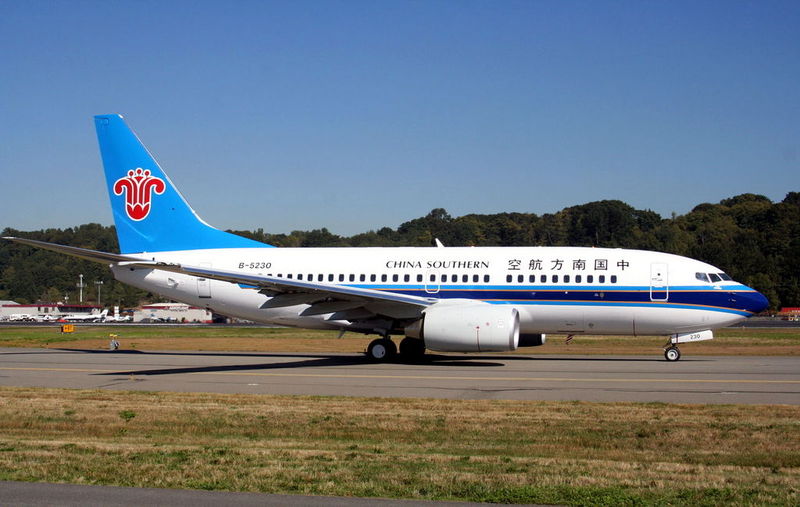 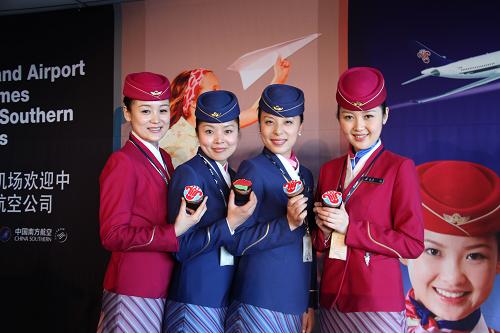 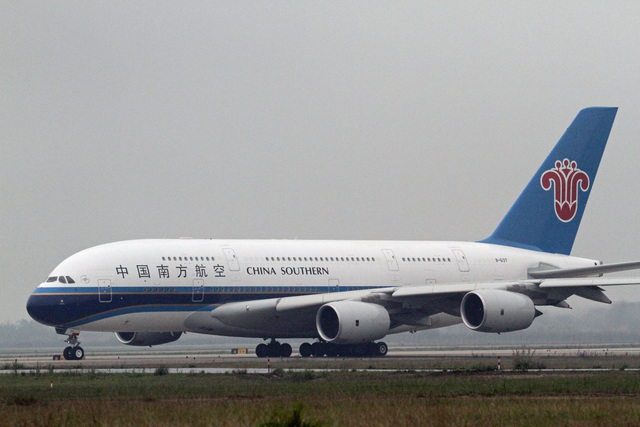 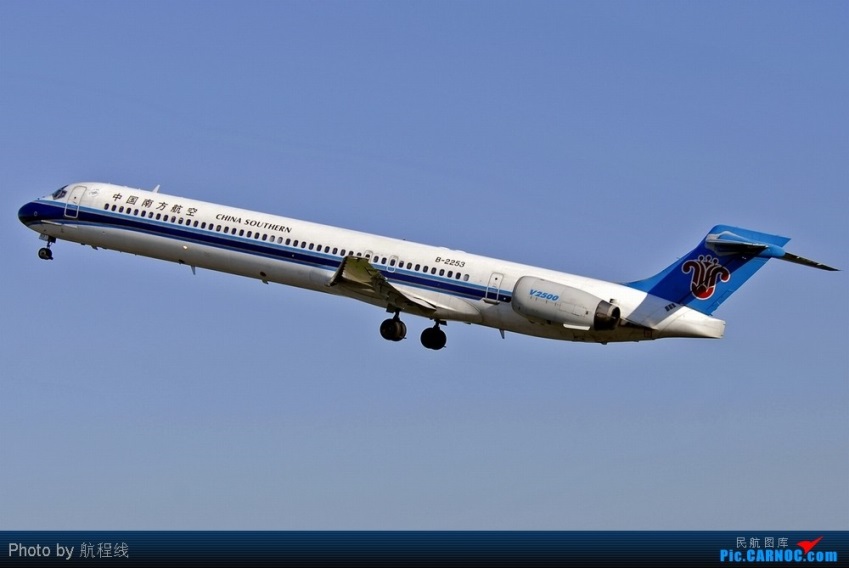 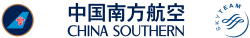 33
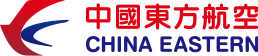 中國-中國東方航空
China Eastern Airlines   MU
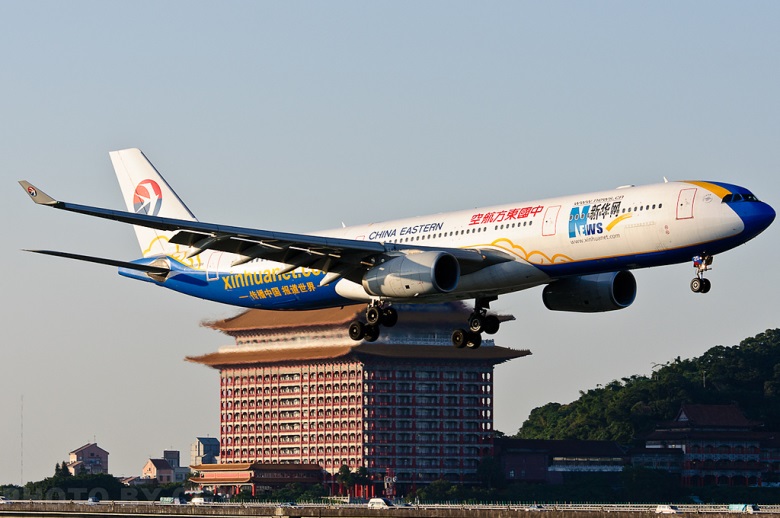 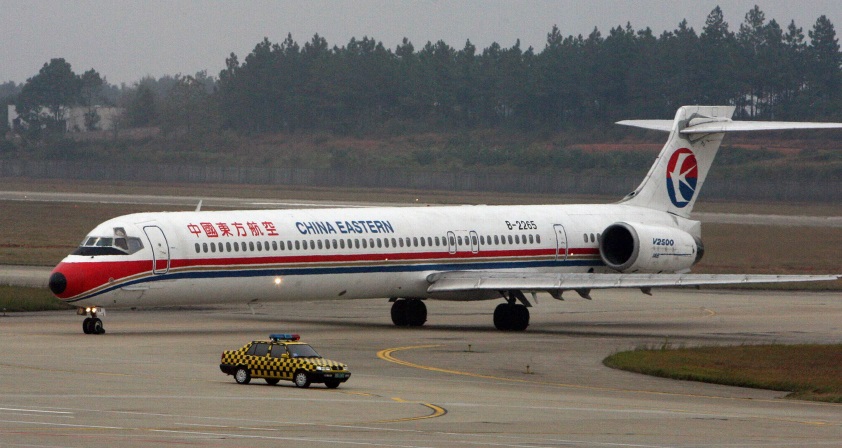 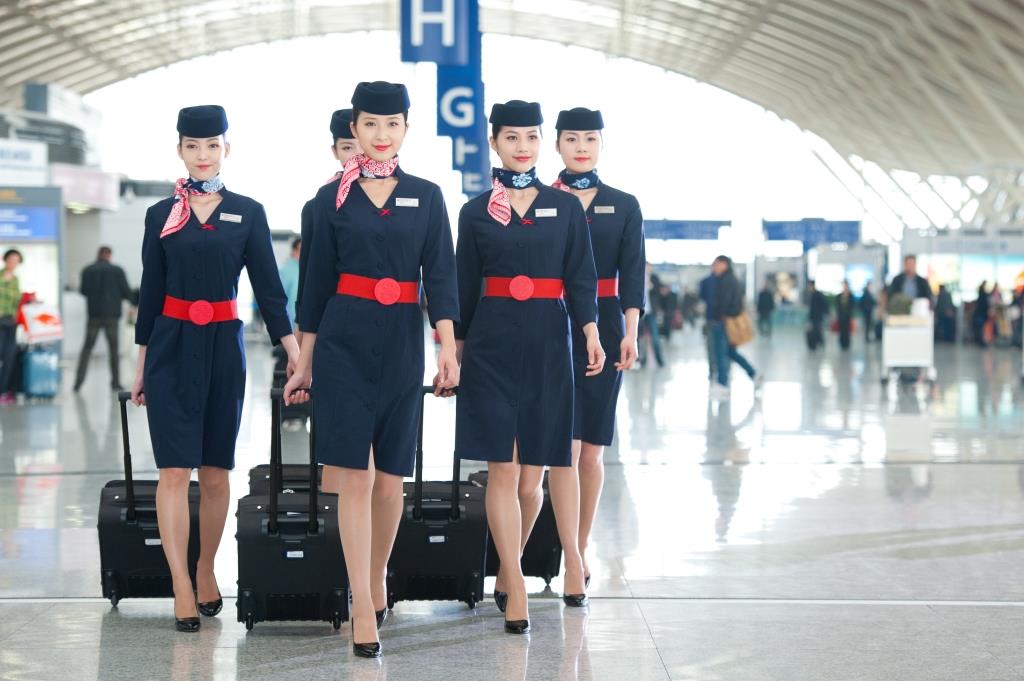 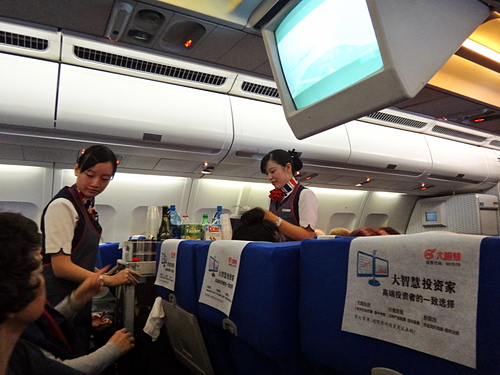 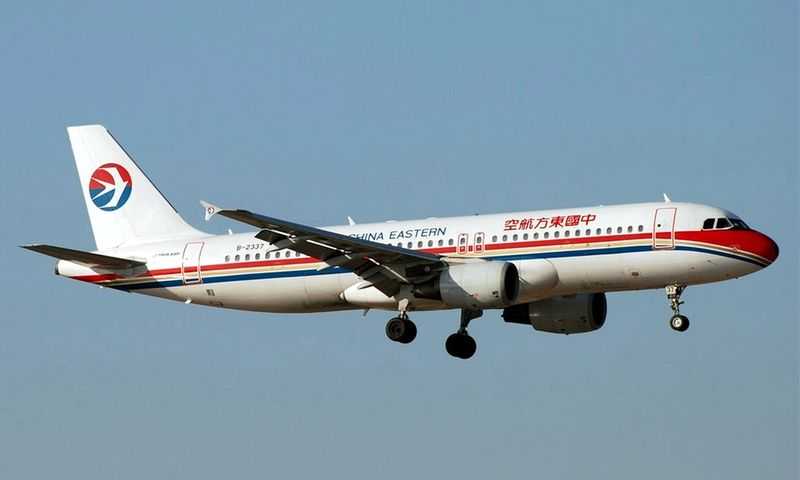 34
中國-廈門航空
Xiamen Airlines    MU
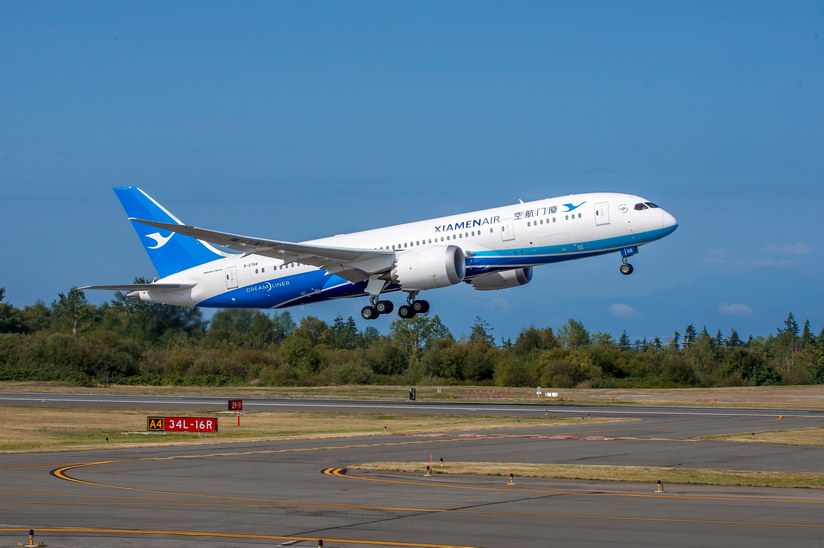 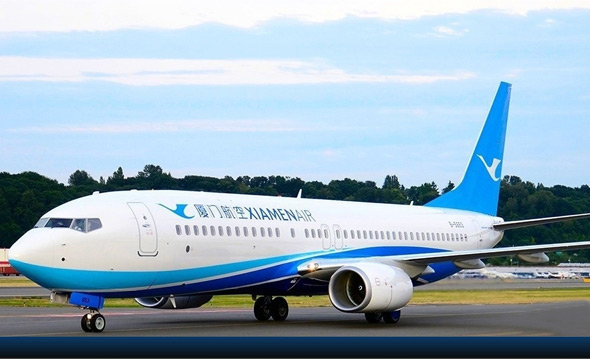 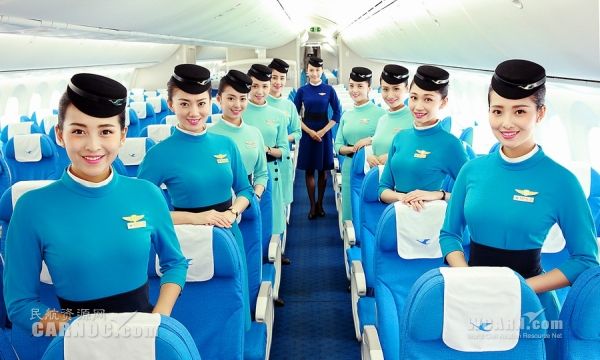 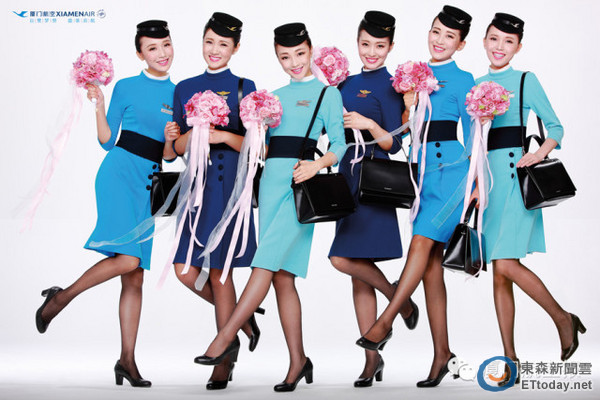 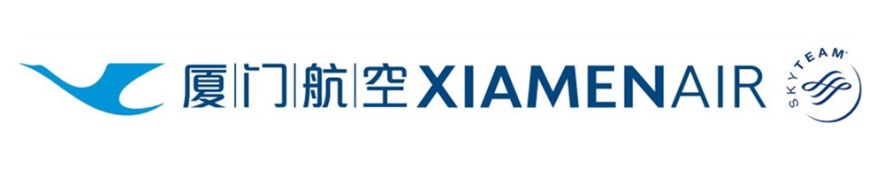 35